Wednesday March 31
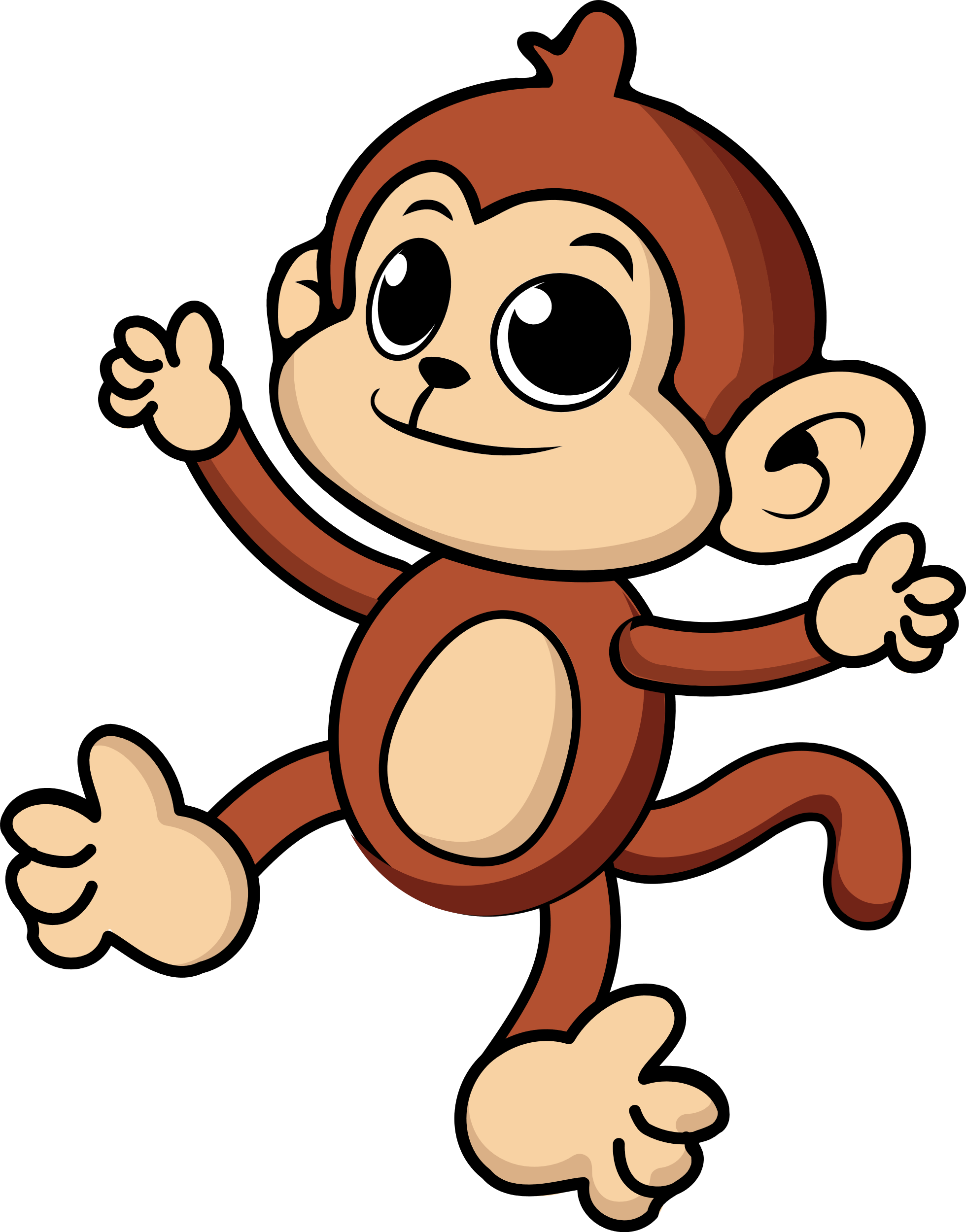 Today we will be working on the coordinate plane again.

But first we will look at some division facts and try to connect that with our divisibility rules.
Take out your coordinate plane grids.
The coordinate plane
To find 
the point.
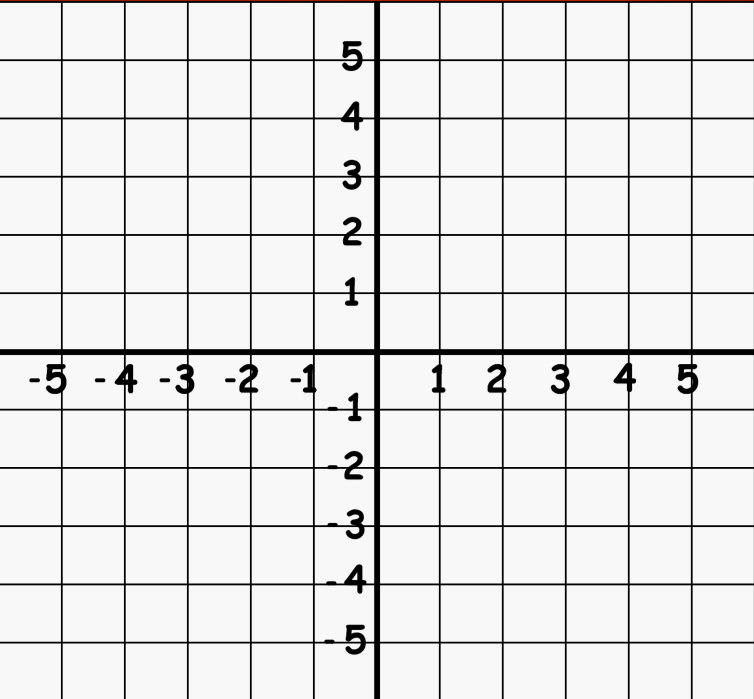 Run your finger along the x-axis until you find your first number.
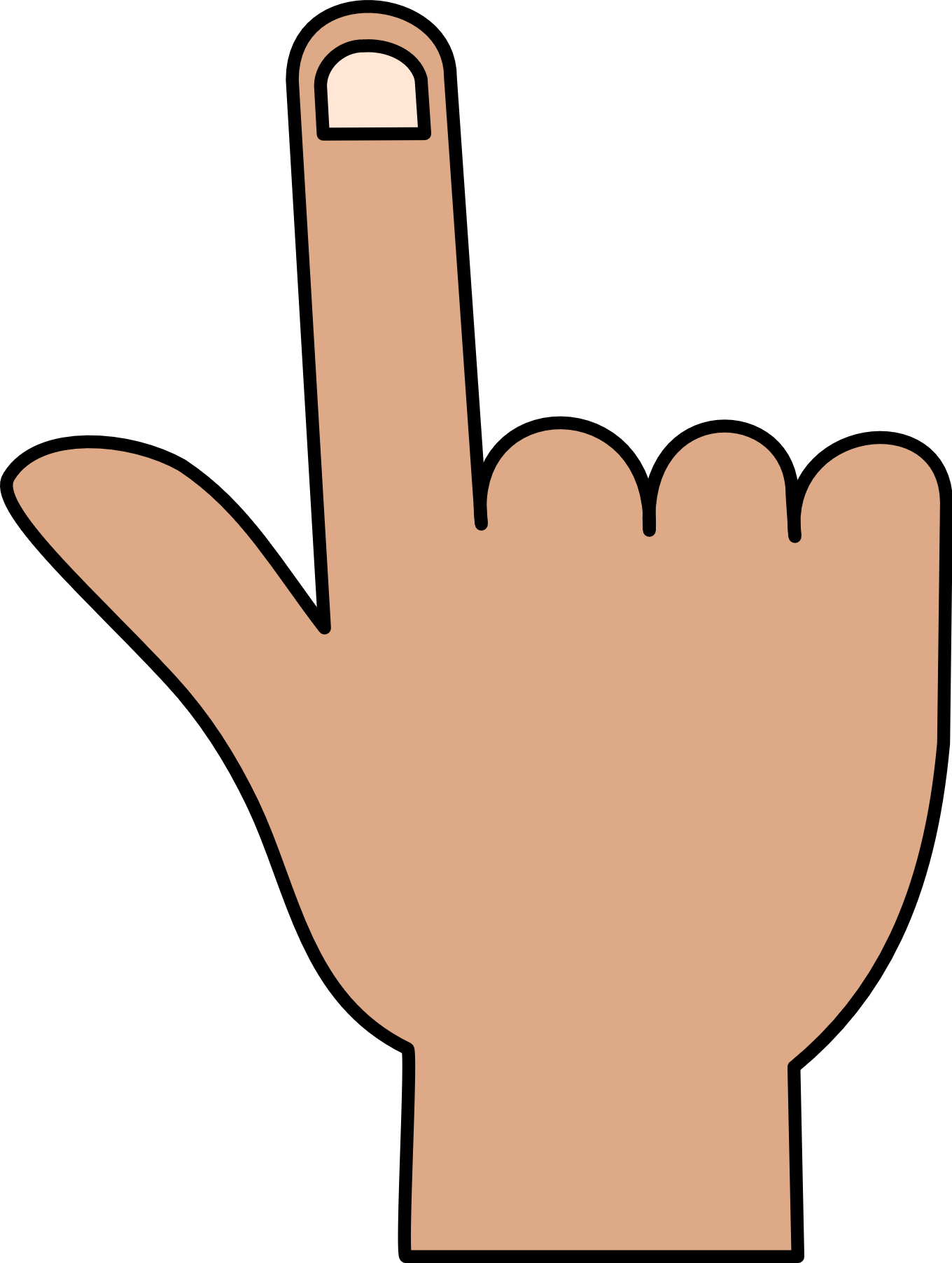 Then think about the line and find the second number.
(2,5)
I will namea point.
You mark it and then show me.
Do not erase anything until I tell you to.
(1,5)
Mark it and show me.
The coordinate plane
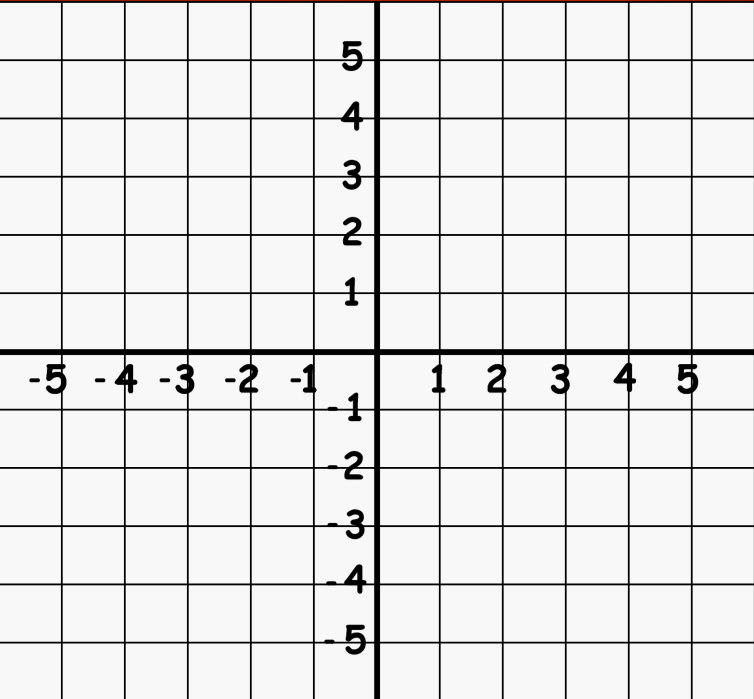 Don’t erase anything.
Run your finger along the x-axis until you find your first number.
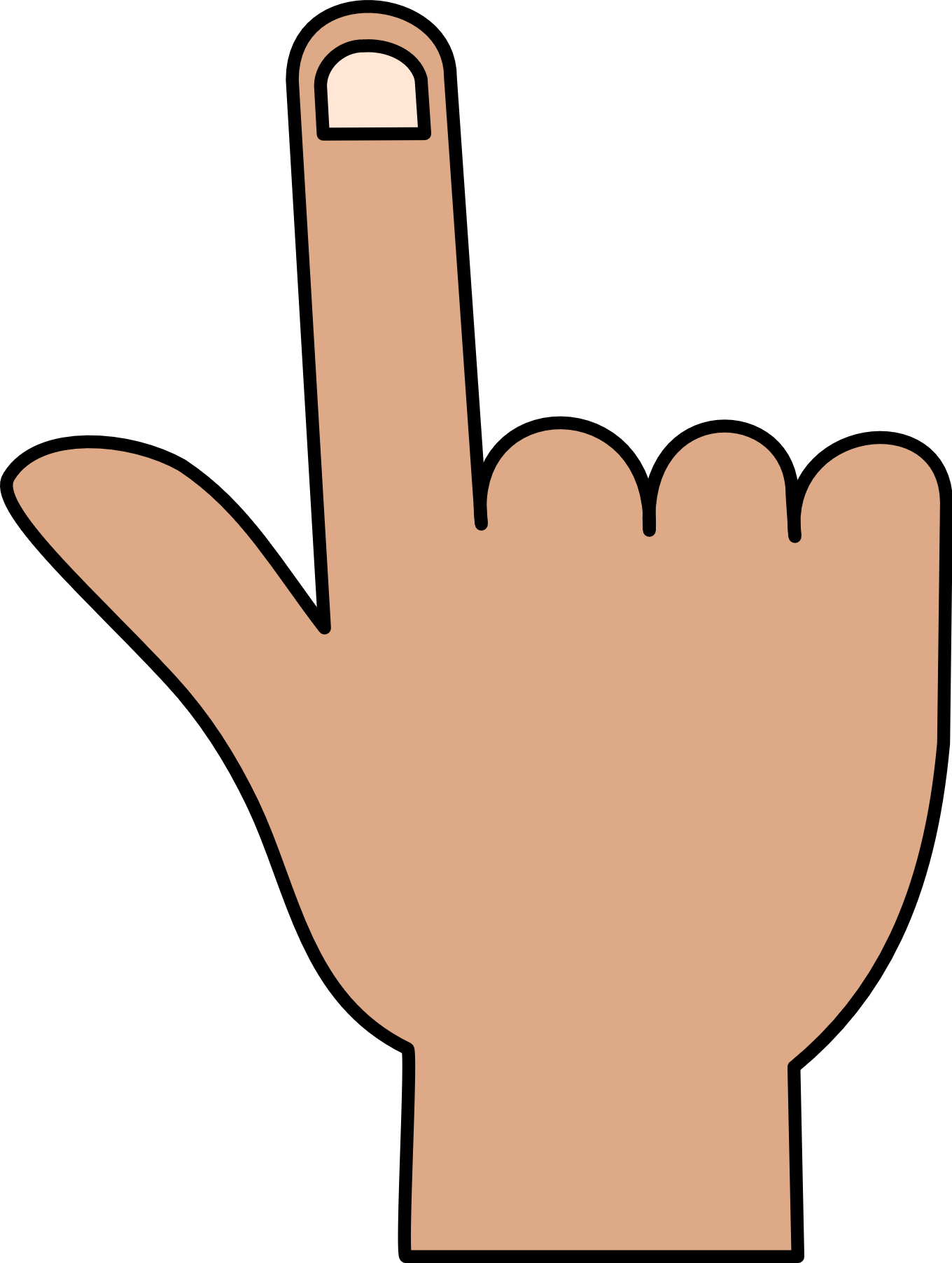 Then think about the line and find the second number.
(1,5)
(3,1)
Mark it and show me.
The coordinate plane
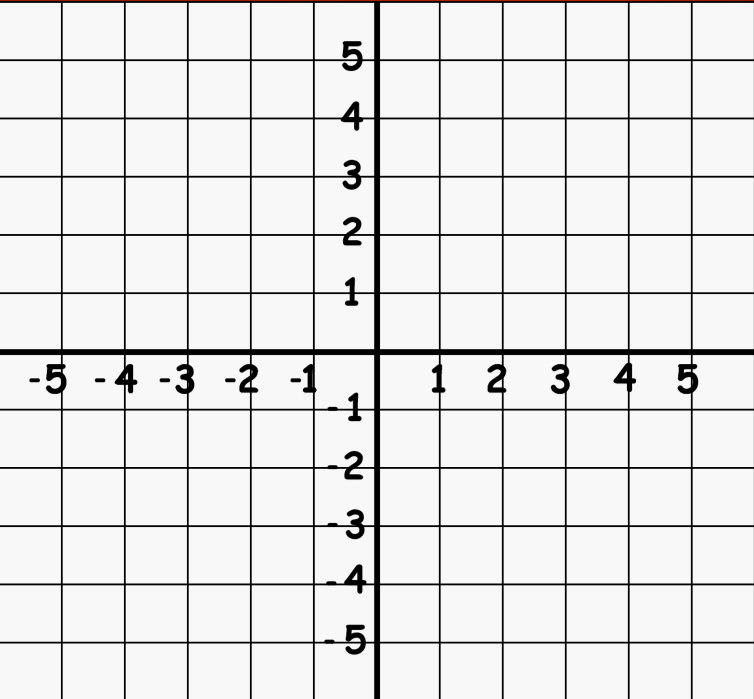 Don’t erase anything.
Run your finger along the x-axis until you find your first number.
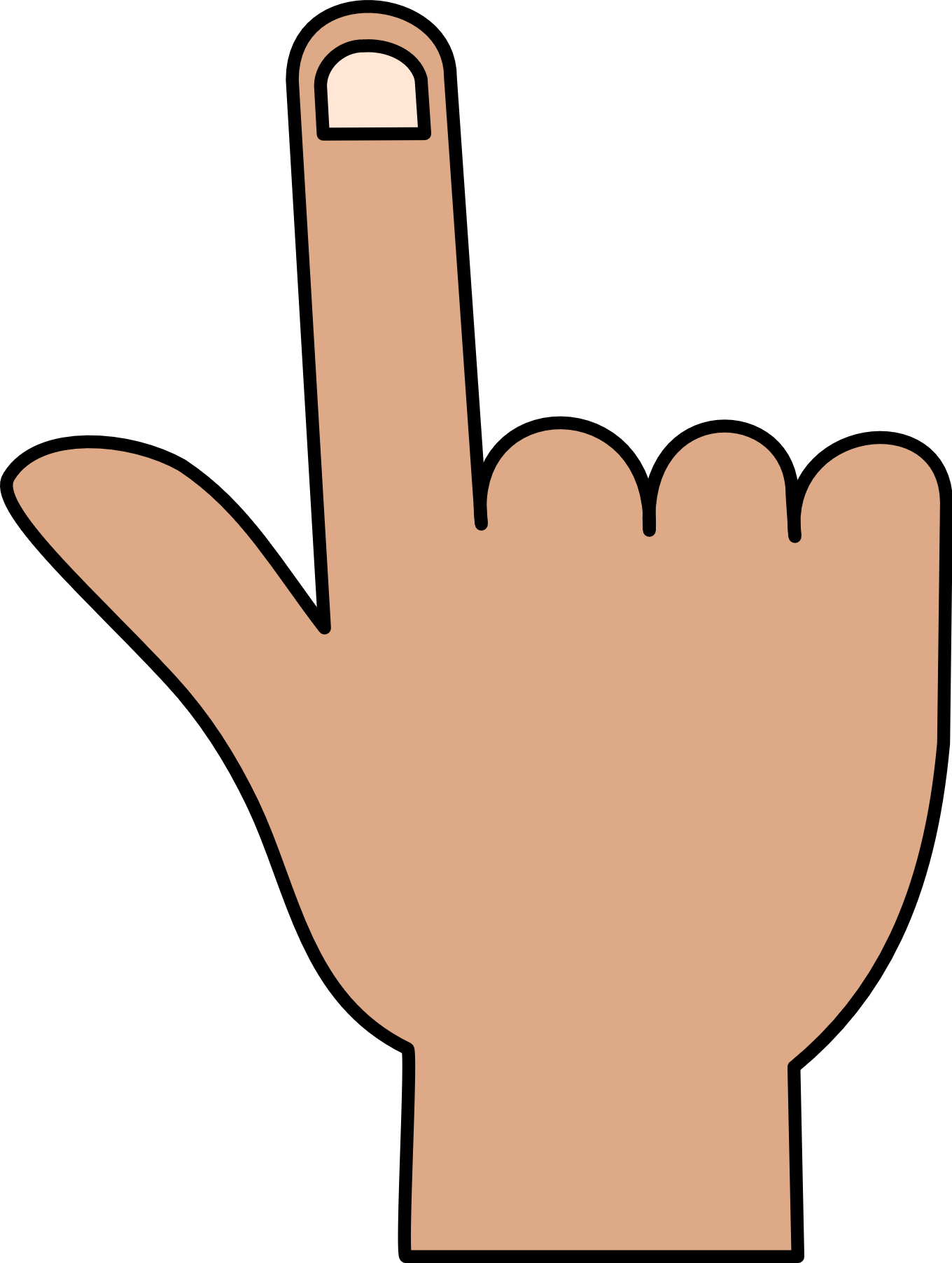 Then think about the line and find the second number.
(3,1)
(5,5)
Mark it and show me.
The coordinate plane
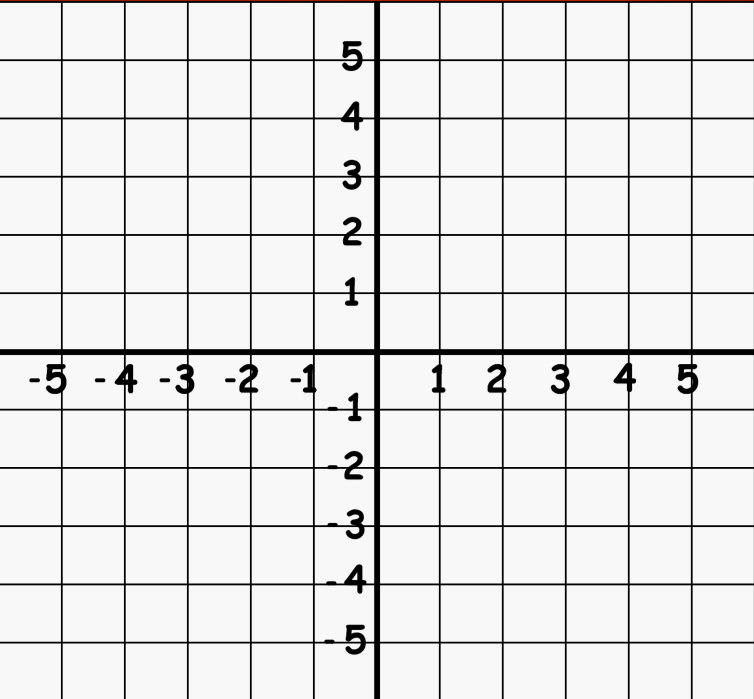 Don’t erase anything.
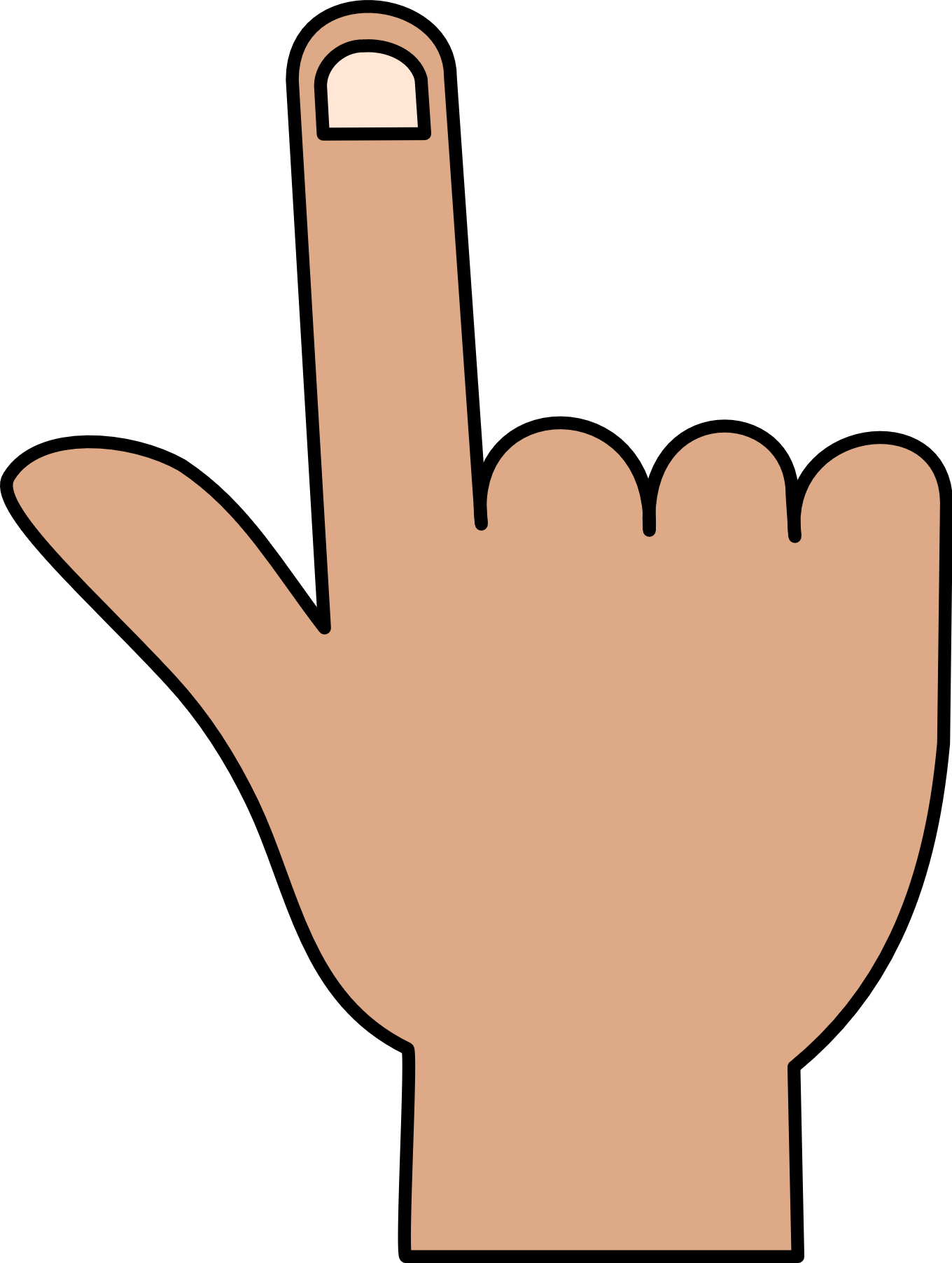 (5,5)
Connect all of your points.
The coordinate plane
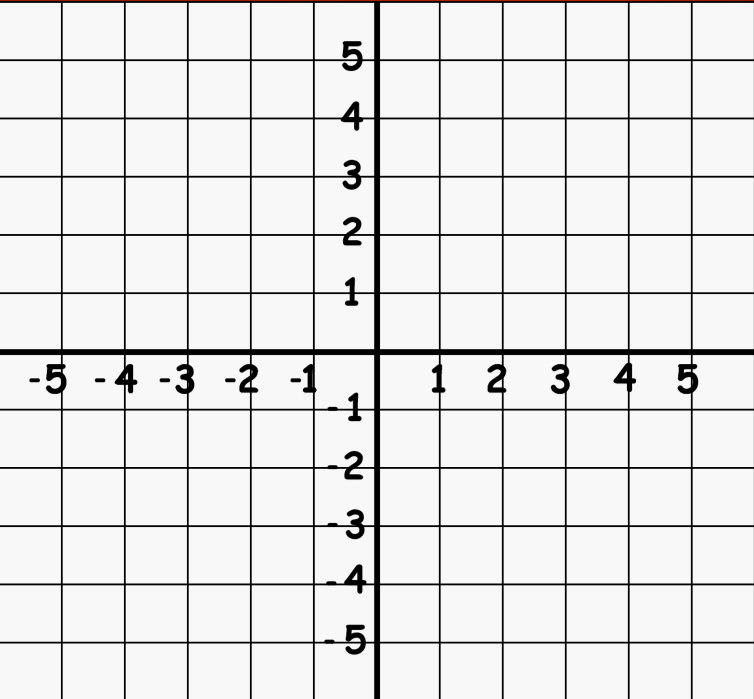 Is that symmetrical?
Erase.
I will namea point.
You mark it and then show me.
Do not erase anything until I tell you to.
(1,5)
Mark it and show me.
The coordinate plane
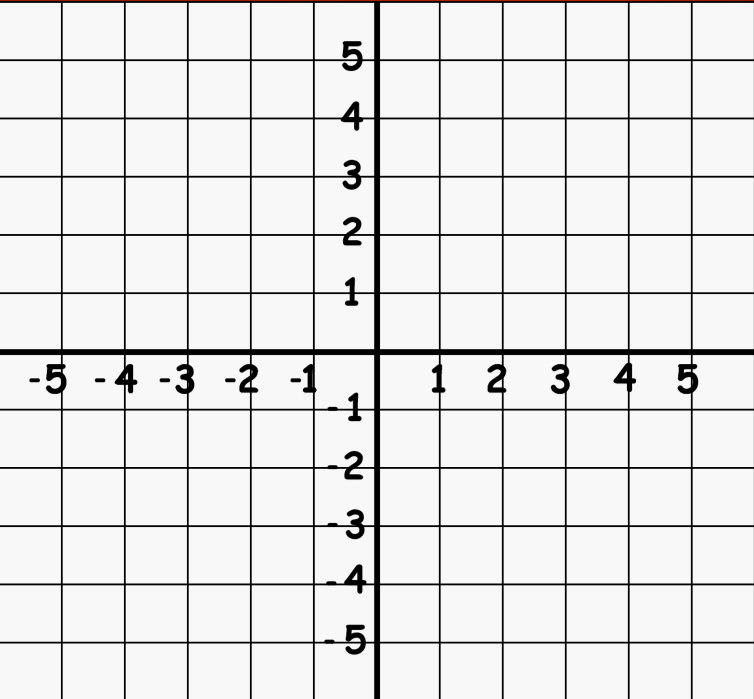 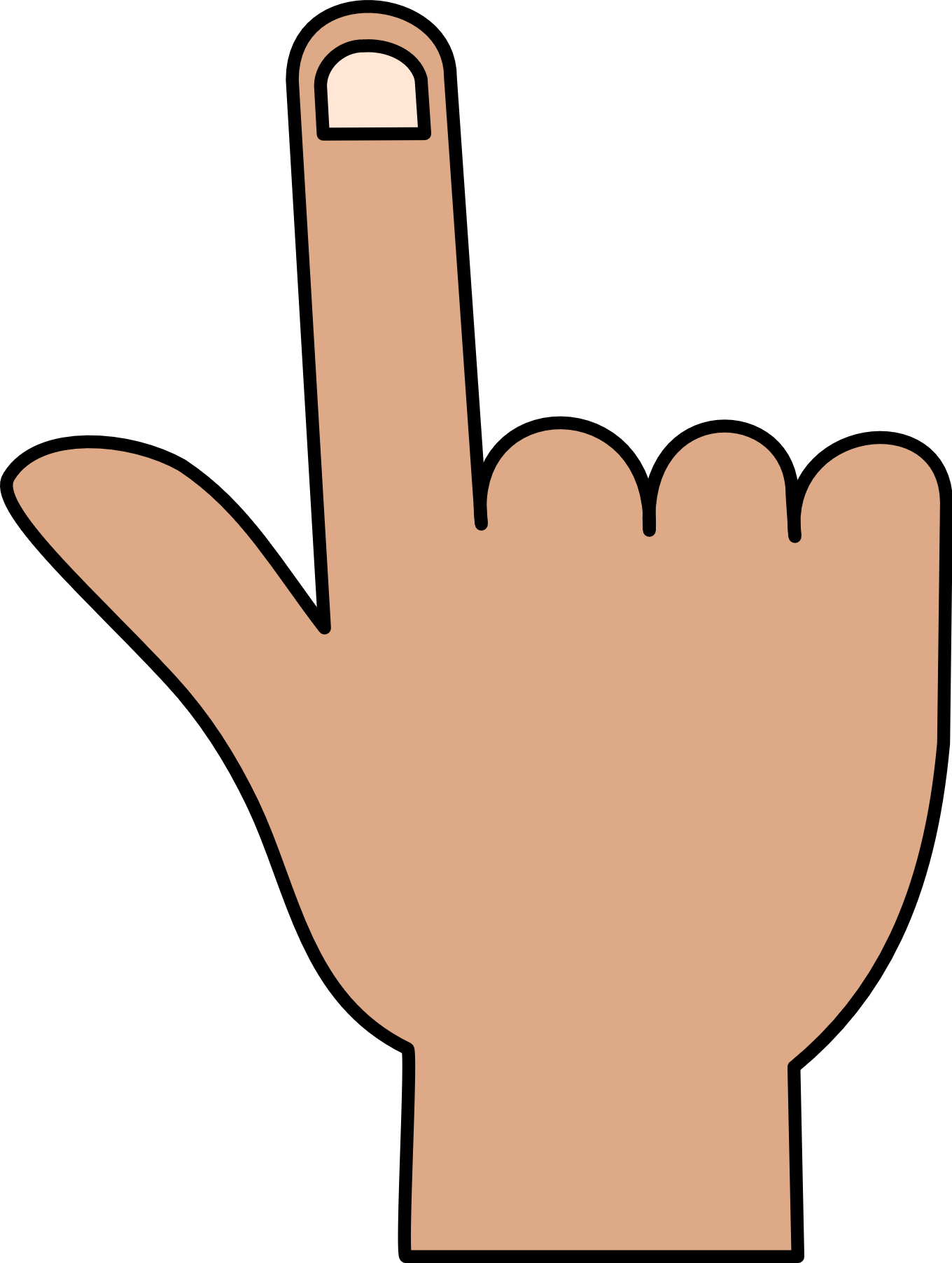 Don’t erase anything.
(1,5)
(2,0)
Mark it and show me.
The coordinate plane
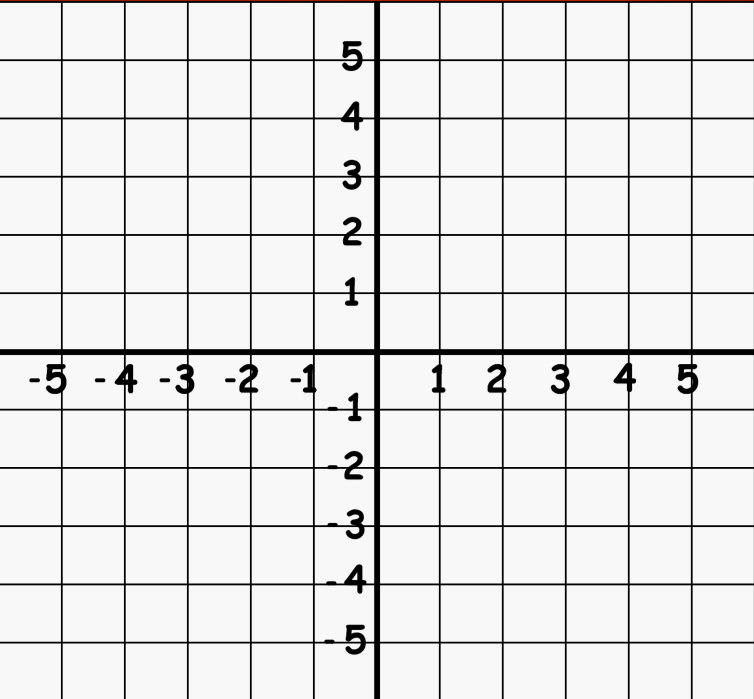 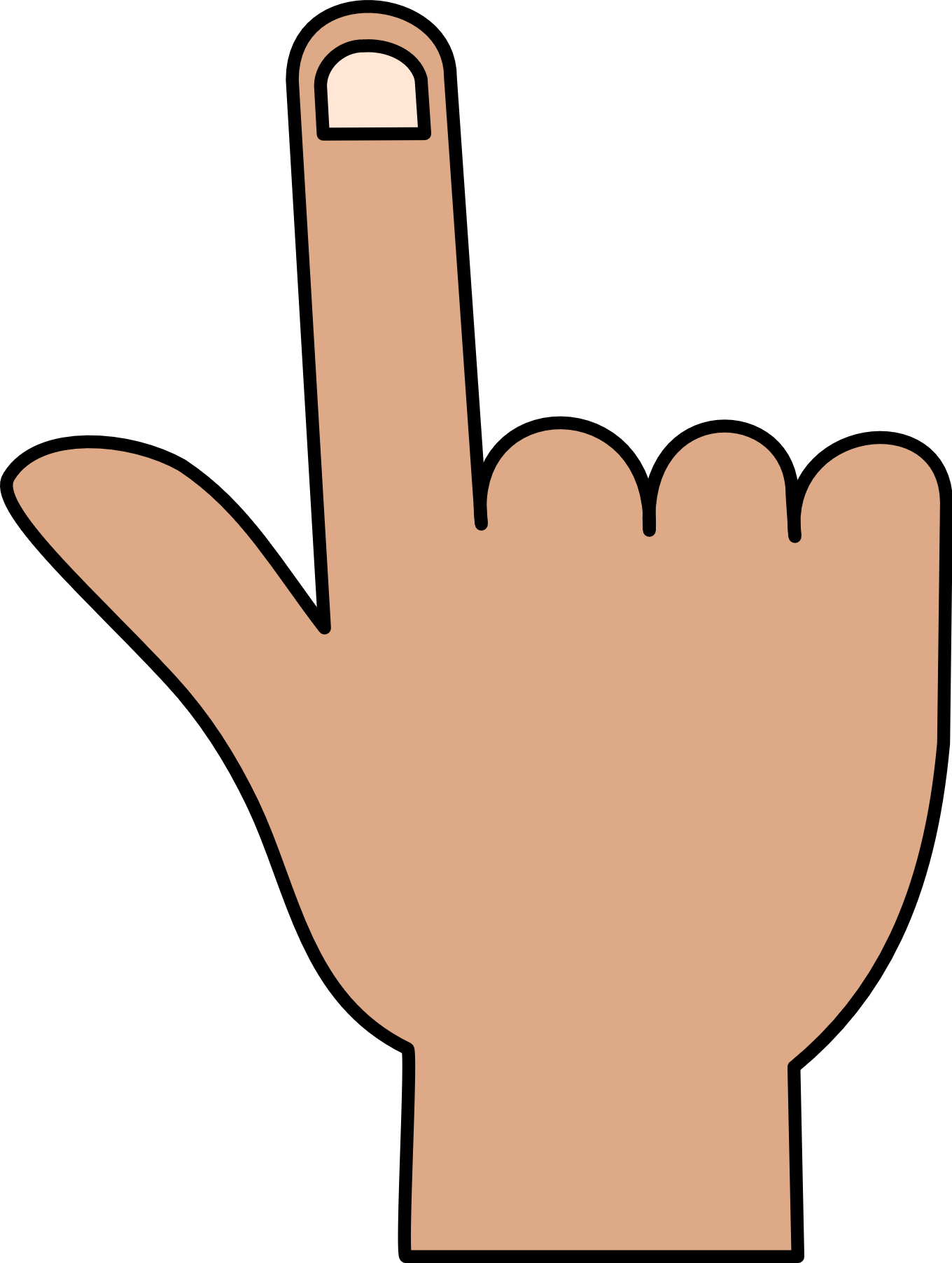 Don’t erase anything.
(2,0)
(4,5)
Mark it and show me.
The coordinate plane
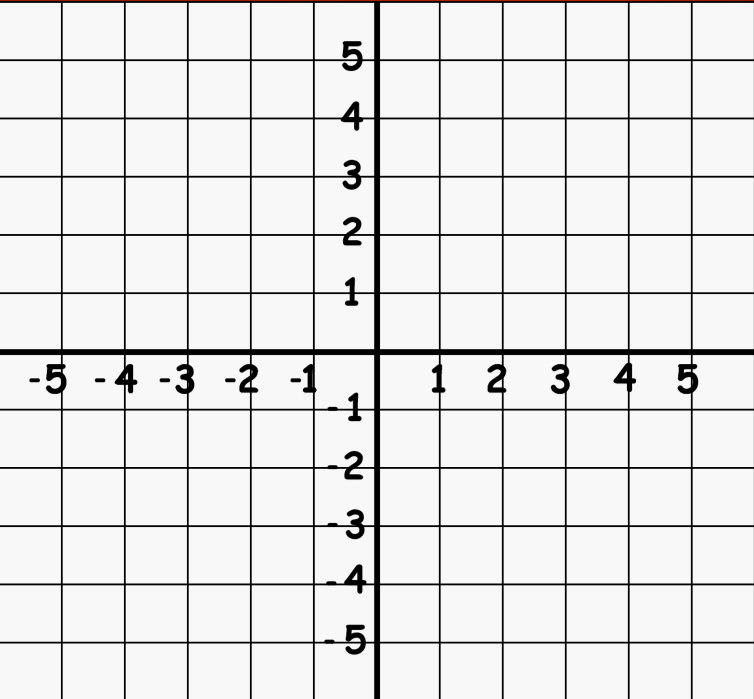 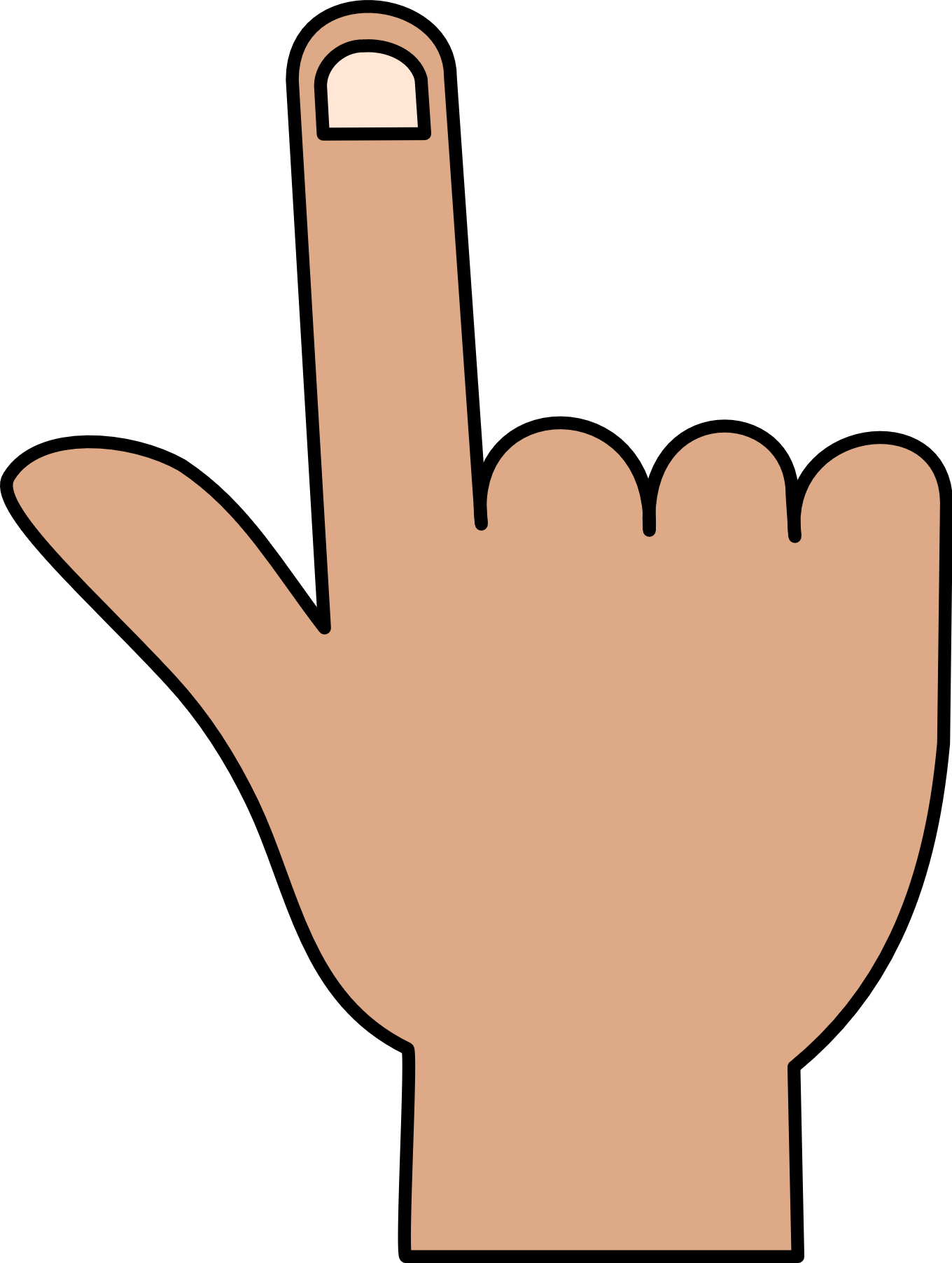 Don’t erase anything.
(4,5)
(5,0)
Mark it and show me.
The coordinate plane
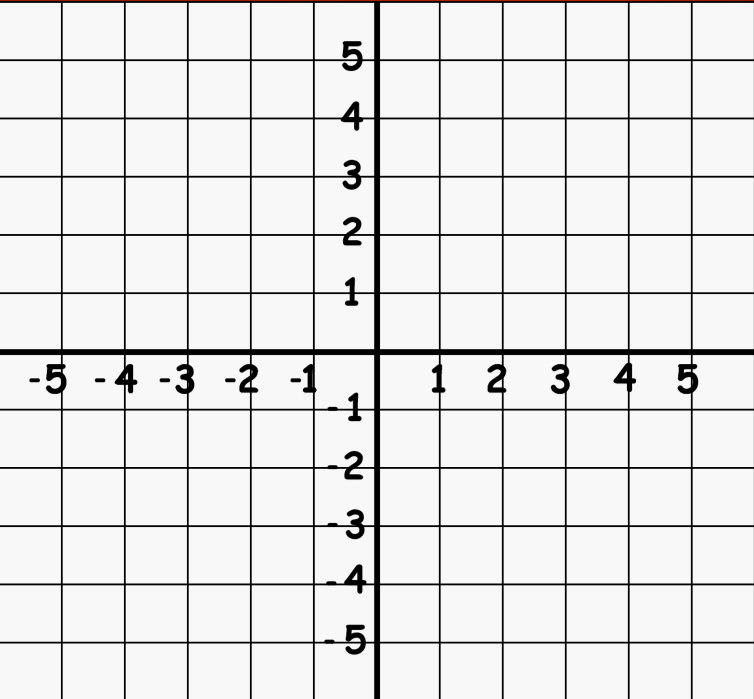 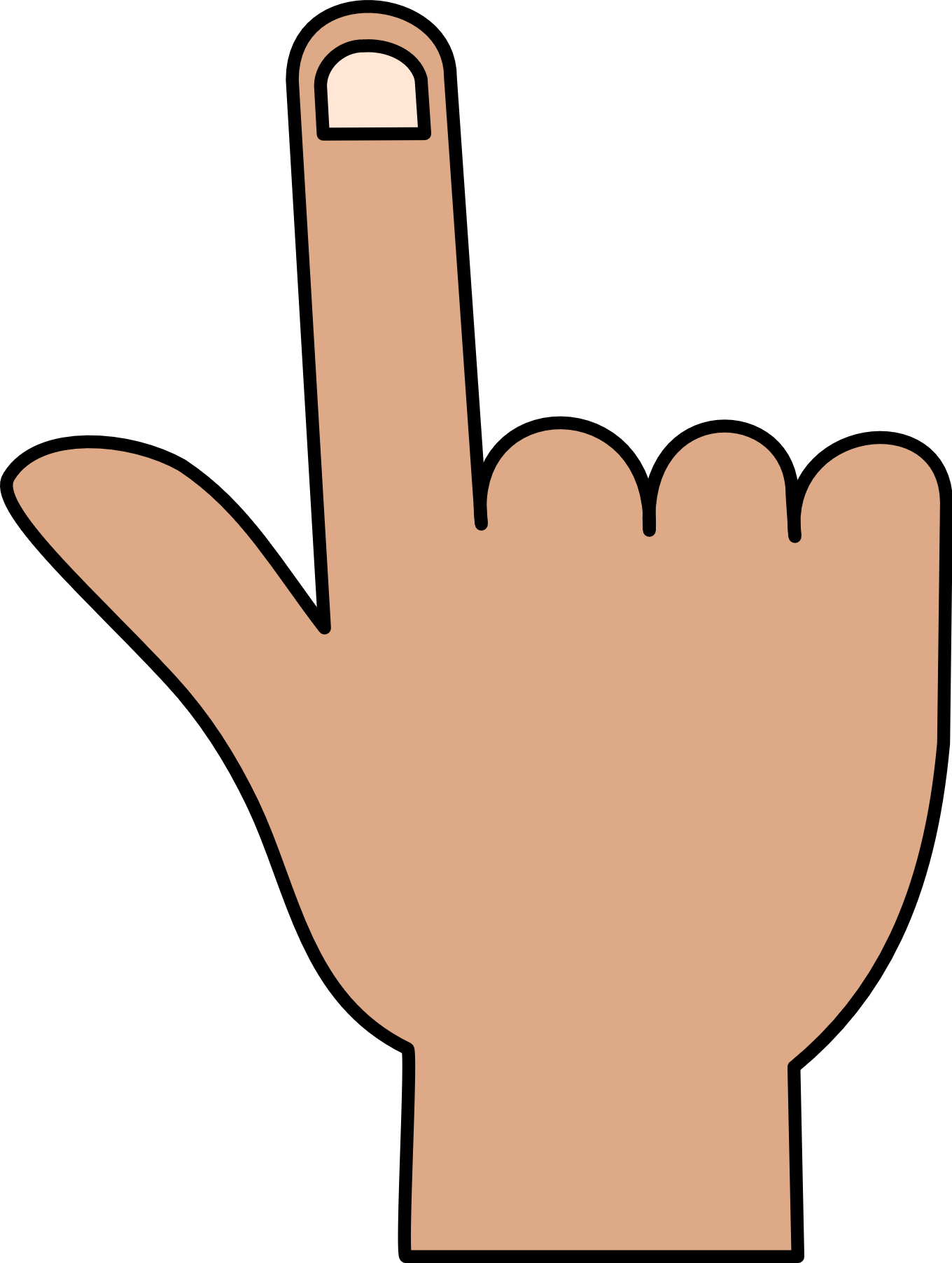 Don’t erase anything.
(5,0)
Connect all of your points.
The coordinate plane
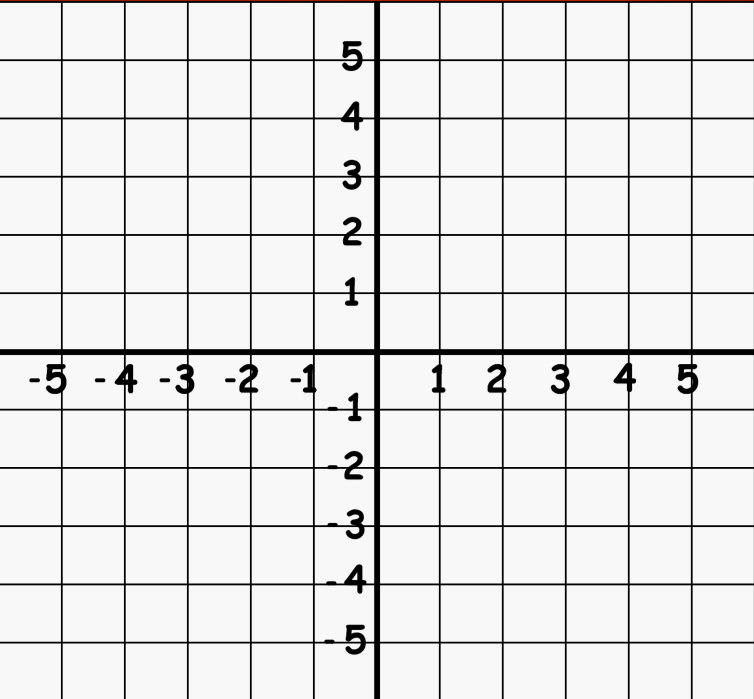 Is that symmetrical?
Erase.
I will namea point.
You mark it and then show me.
Do not erase anything until I tell you to.
(3,5)
Mark it and show me.
The coordinate plane
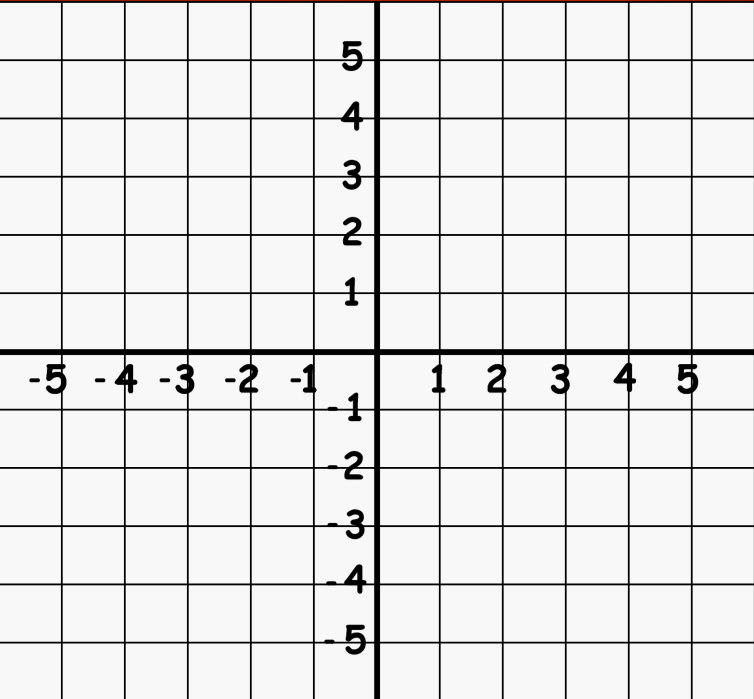 Label it #1
1
Don’t erase anything.
(3,5)
(1,0)
Mark it and show me.
The coordinate plane
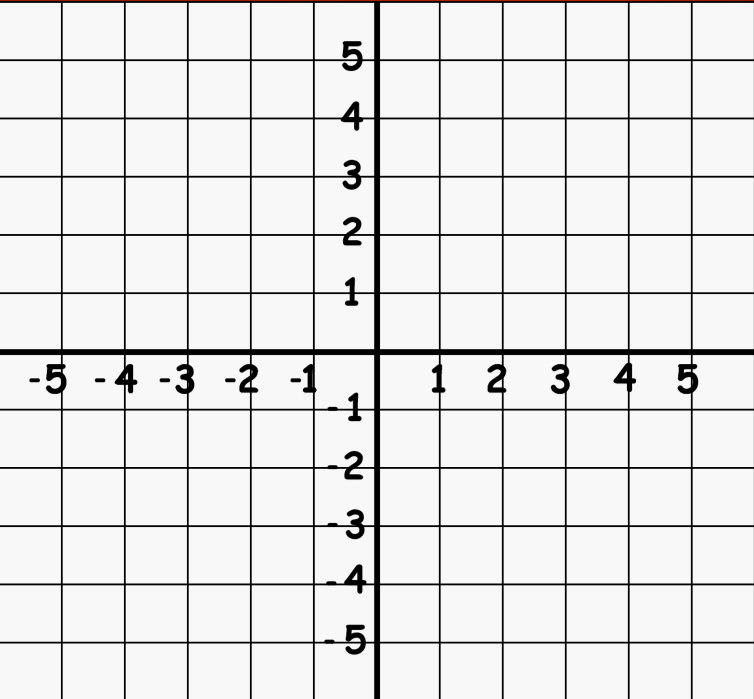 1
2
Label it #2
Don’t erase anything.
(1,0)
(6,3)
Mark it and show me.
The coordinate plane
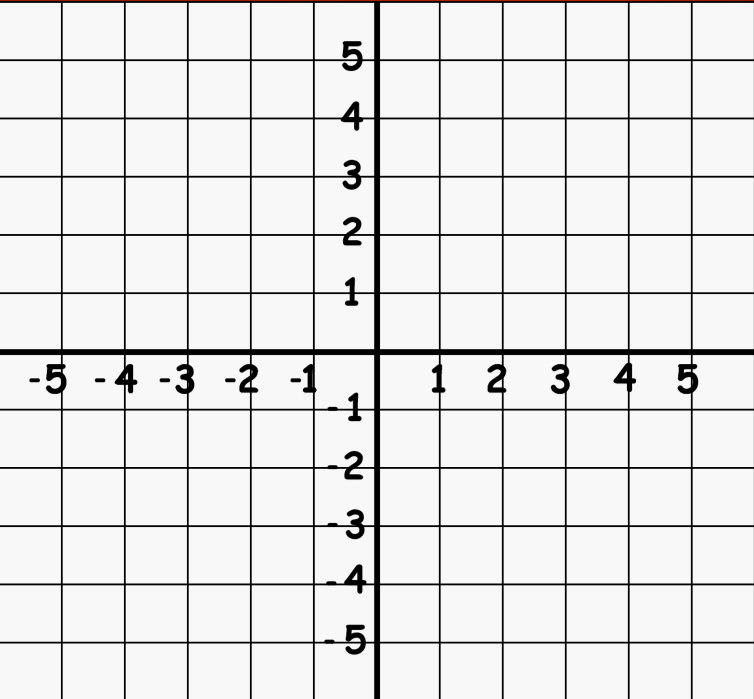 1
3
Label it #3
2
Don’t erase anything.
(6,3)
(0,3)
Mark it and show me.
The coordinate plane
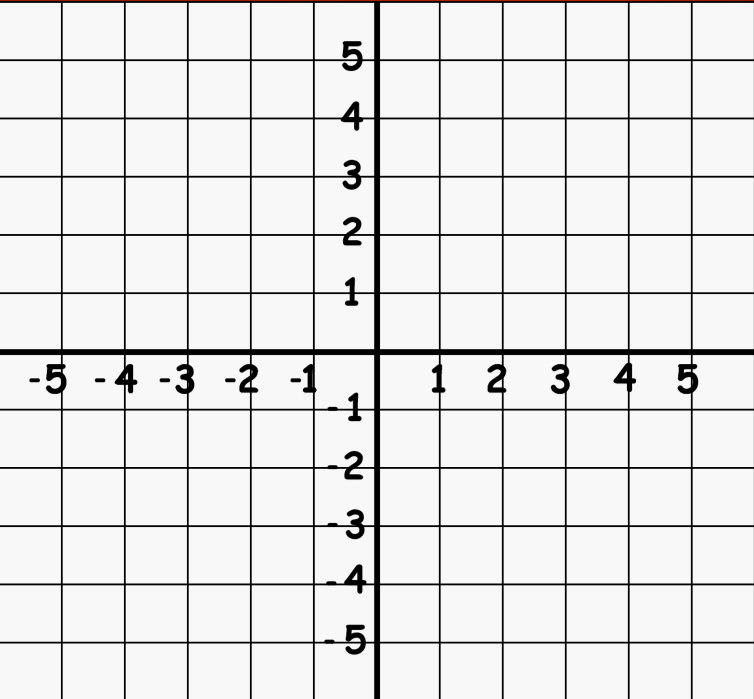 1
4
3
Label it #4
2
Don’t erase anything.
(0,3)
(0,5)
Mark it and show me.
The coordinate plane
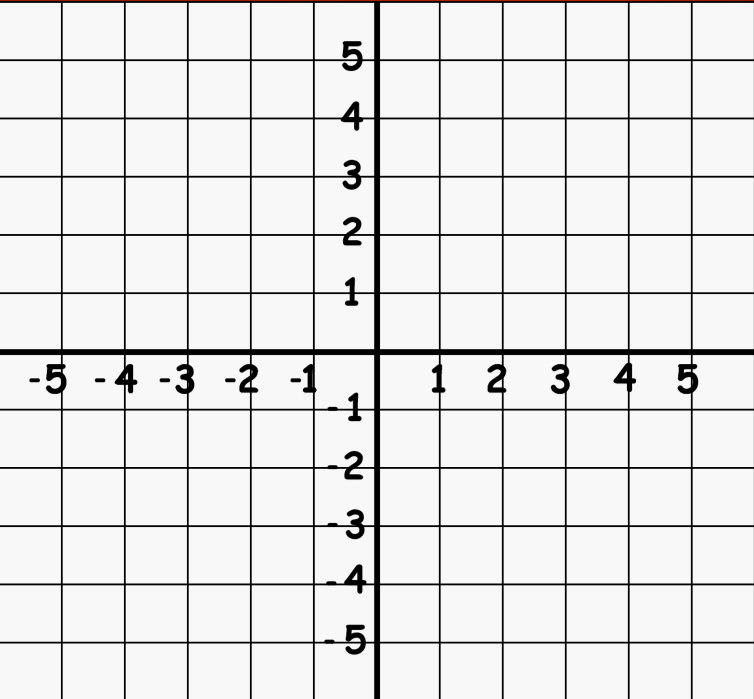 1
4
3
5
2
Label it #5
Don’t erase anything.
(0,5)
Connect all of your points in number order.
The coordinate plane
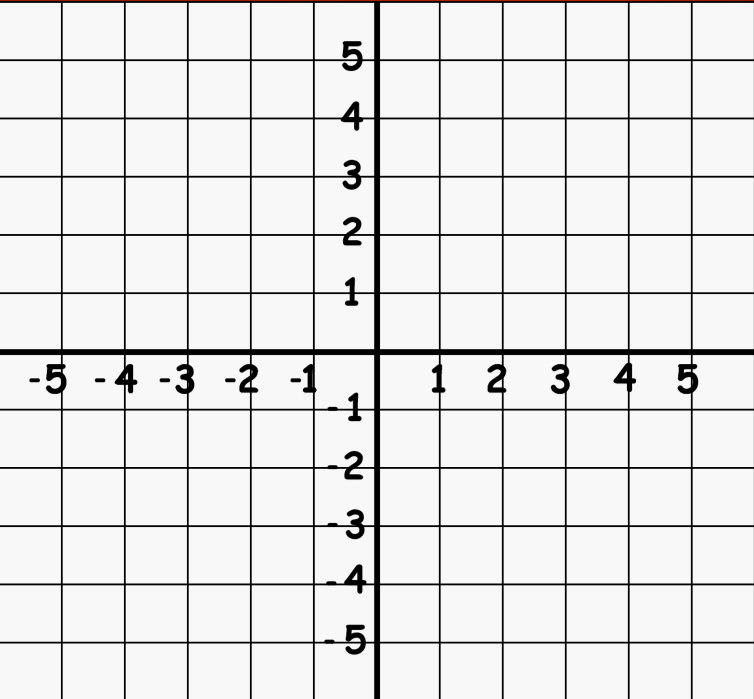 1
4
3
5
2
Is that symmetrical?
Erase.
Puzzle piece today.
Division practice.
Divisibility rules!
Do you remember your divisibility rules?
If it’s
Even
You can divide by
2
Divisibility rules!
Do you remember your divisibility rules?
If it ends in
0 or 5
You can divide by
5
Start with 2.
Is it even?
Try 5
28
÷ 7
Ends in?
2 too low
Skip count in 5s
5 is too high
7x2=
14
7x3=
21
4
(add 7)
7x4=
28
(add 7)
Start with 2.
Is it even?
Try 5
24
÷ 4
Ends in?
2 too low
Skip count in 5s
5 close
4x5=
20
4x6=
24
6
(add 4)
Start with 2.
Is it even?
Try 5
56
÷ 7
Ends in?
2 too low
5 also too low
But I can skip count in 5s…
7x5=
35
7x6=
42
8
(add 7)
7x7=
49
(add 7)
7x8=
56
(add 7)
20
÷ 4
Start with 2.
Is it even?
Try 5
Ends in?
5
4x5=
20
16
÷ 2
Sometimes you get lucky and you can simply skip count an answer.

2s are very skip countable.
8
12
÷ 2
Sometimes you get lucky and you can simply skip count an answer.

2s are very skip countable.
6
18
÷ 2
Sometimes you get lucky and you can simply skip count an answer.

2s are very skip countable.
9
35
÷ 5
Sometimes you get lucky, and you can simply skip count an answer.

5s are very skip countable.
7
25
÷ 5
Sometimes you get lucky, and you can simply skip count an answer.

5s are very skip countable.
5
40
÷ 5
Sometimes you get lucky, and you can simply skip count an answer.

5s are very skip countable.
8
We have tried a few things.
See if you remember a multiplication problem that fits.
Check your divisibility.Even or ends in 0,5
Start low and move up until you find it.
Remember that you can skip count in 5s!
Better yet – memorize these facts!
About the future…
We need to learn how to do long division.
It is actually easier than the stuff you have already learned, but..
Not if you don’t knowyour division facts.
So, we will finish up with coordinate plane work start memorizing.
Helper facts
If you can think of a multiplication problem that is close – but low – you can write way less dots in an array.
Helper facts
9x7=
I could draw 7 rows of 9
Helper facts
9x7=
Forget that!
Skip count skip count up to 9x5 then count on.
45
63
Or just memorize your facts.
Helper facts
There is something else you can do with this idea.
What we really just did is change the fact into two facts that were easier to deal with.
Instead of 9x7, we just solved 9x5 and added 9x2
Helper facts
9x7=
(9x5)
+
(9x2)
+
(18)
(45)
63
Helper facts
And you can use that idea to multiply large numbers!
Helper facts
9x150=
(9x100)
+
(9x50)
+
0
0
0
9
45
1350
Helper facts
4x120=
(4x100)
+
(4x20)
+
0
0
0
4
8
480
Helper facts
3x130=
(3x100)
+
(3x30)
+
0
0
0
3
9
390
Friends of 10
Friends of 10 are number pairs that add to 10.
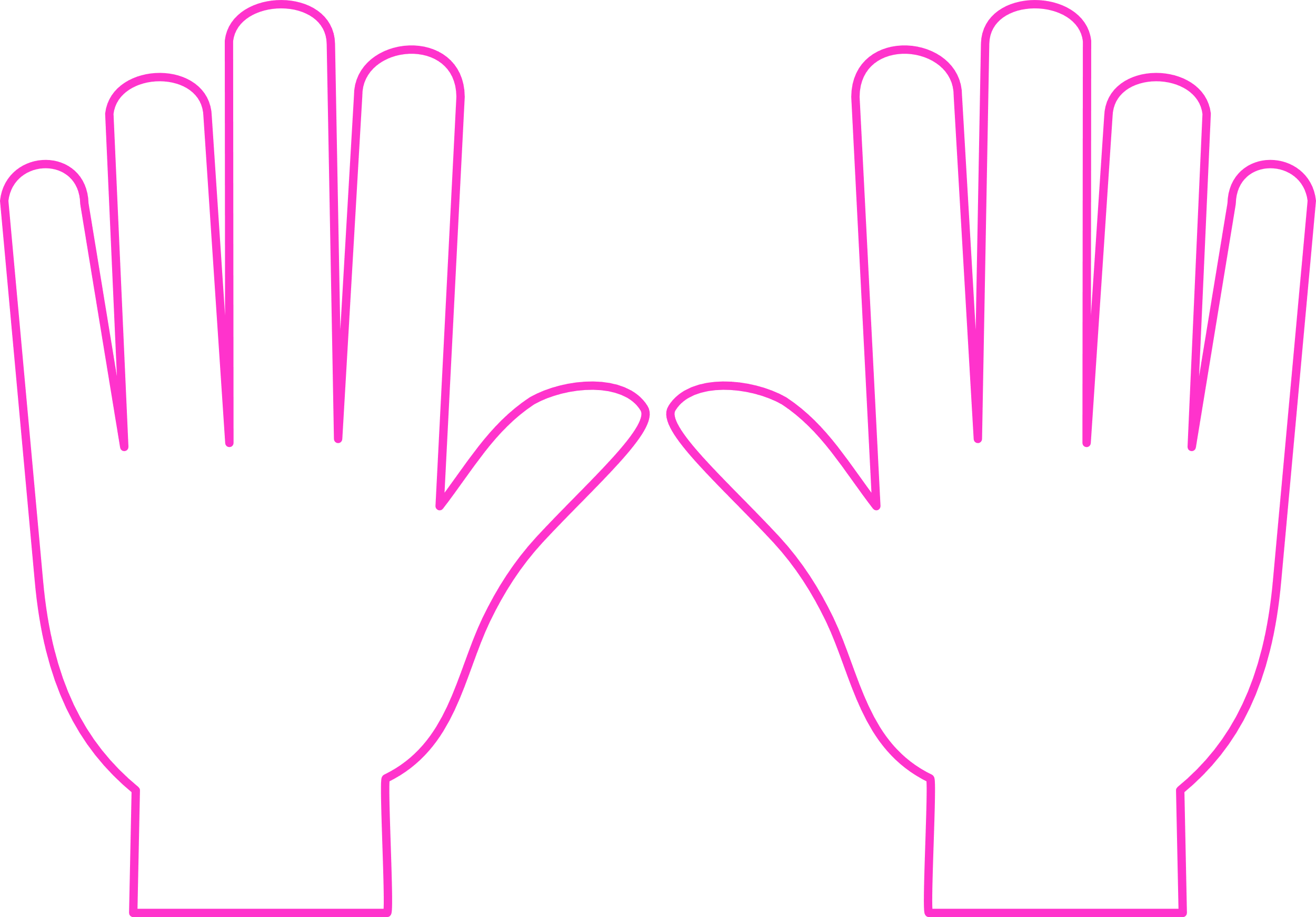 6
+
4
Friends of 10
What is the 10 pair for…
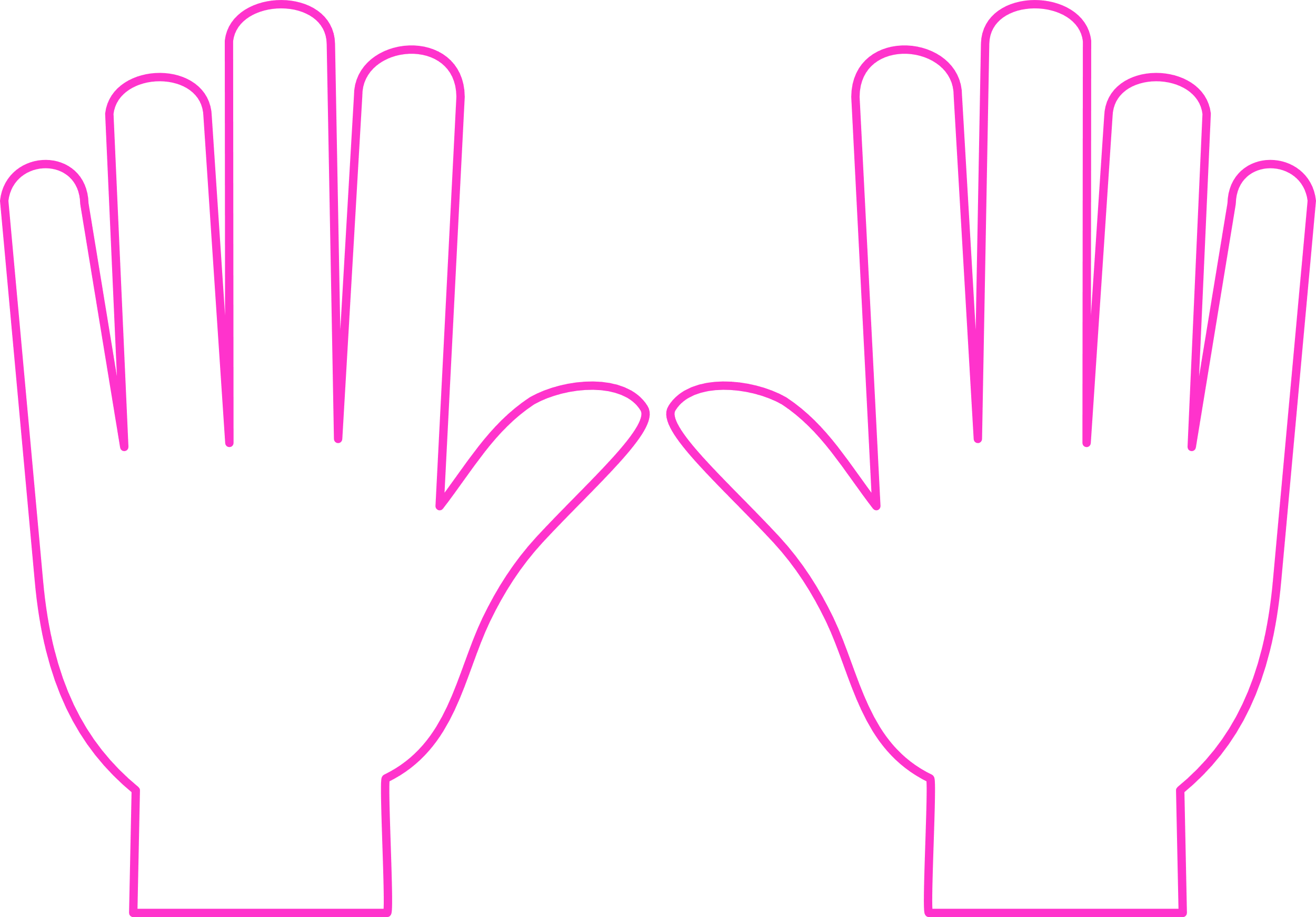 7
+
3
Friends of 10
What is the 10 pair for…
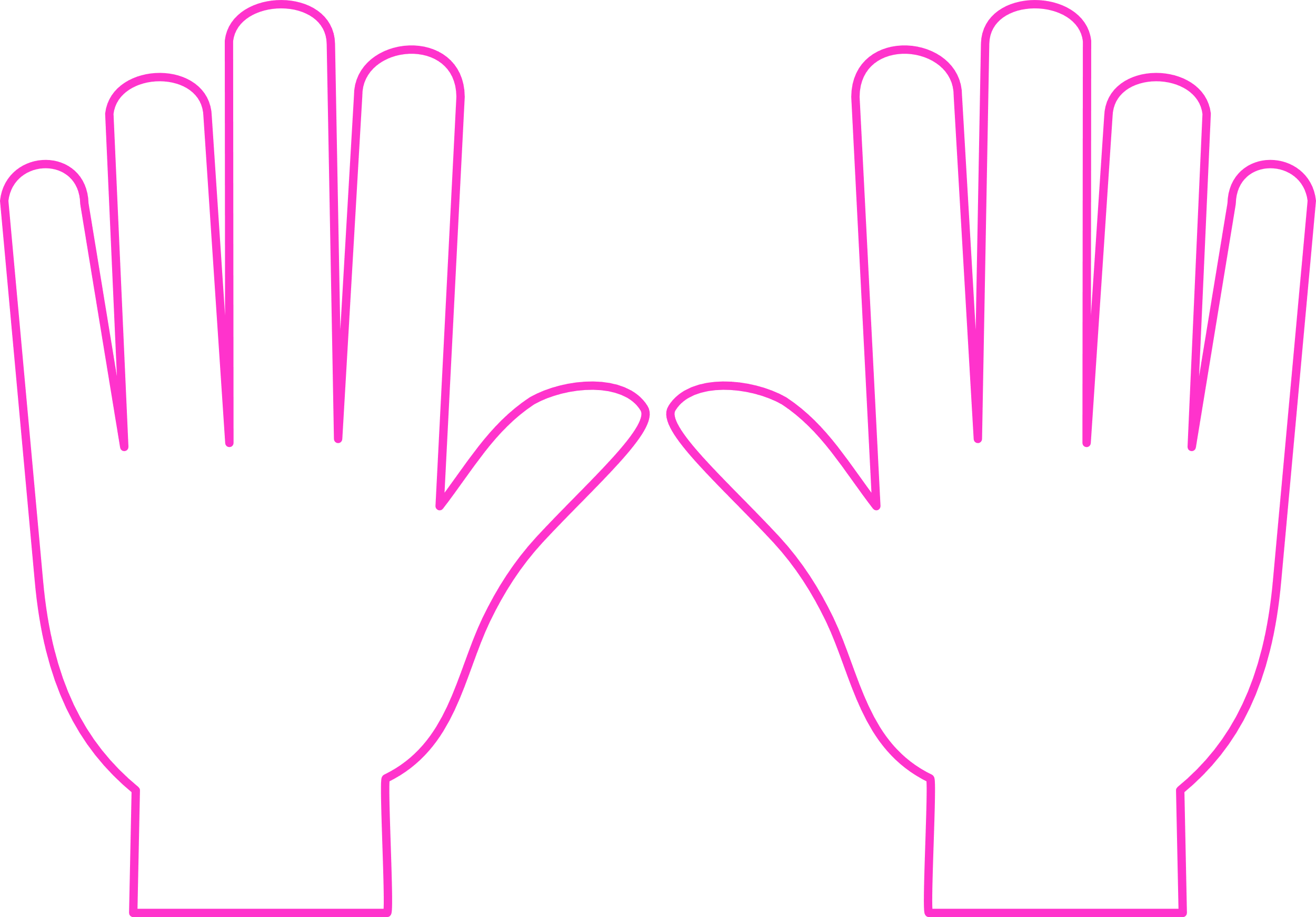 2
+
8
Friends of 10
What is the 10 pair for…
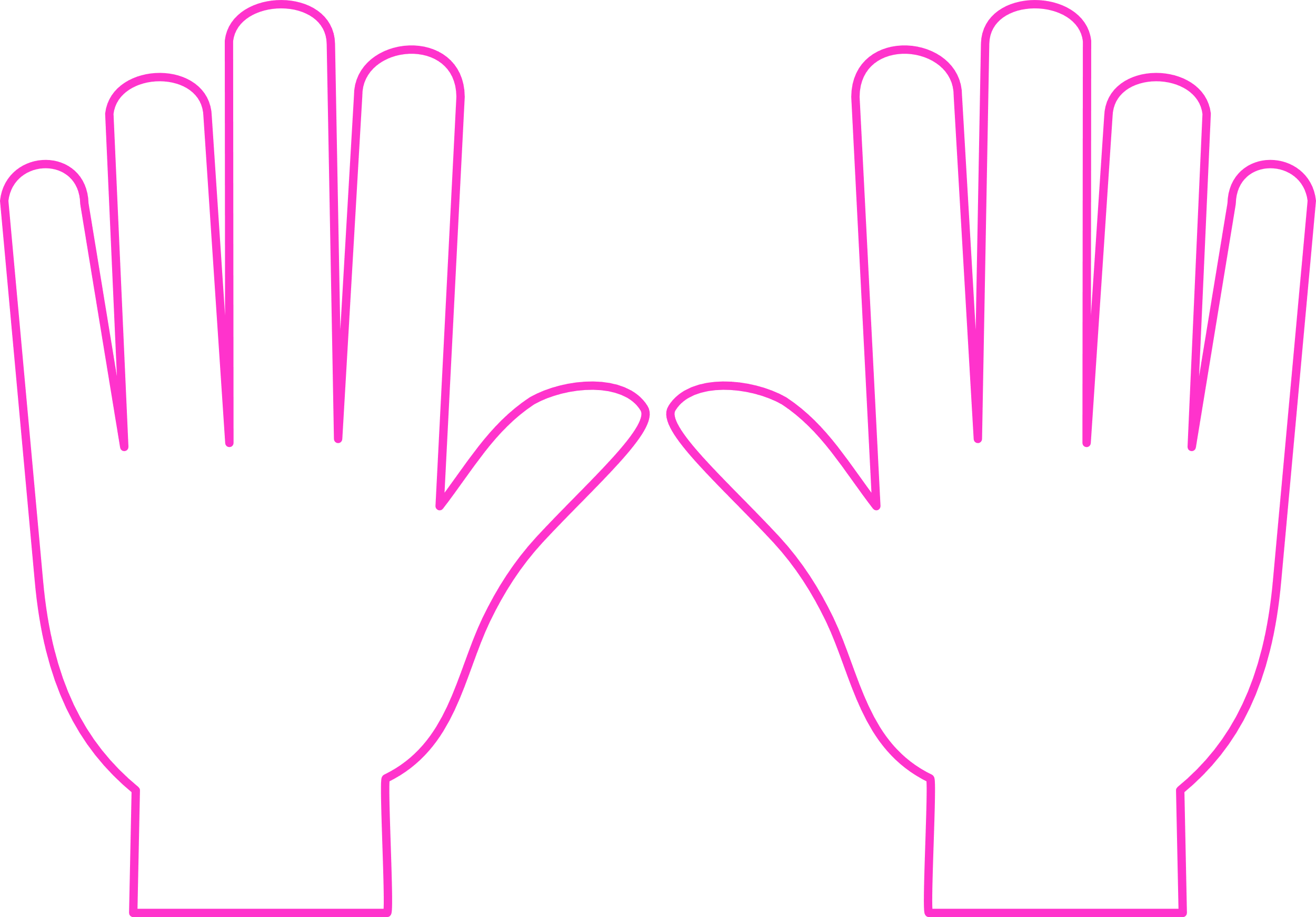 5
+
5
Friends of 10
What is the 10 pair for…
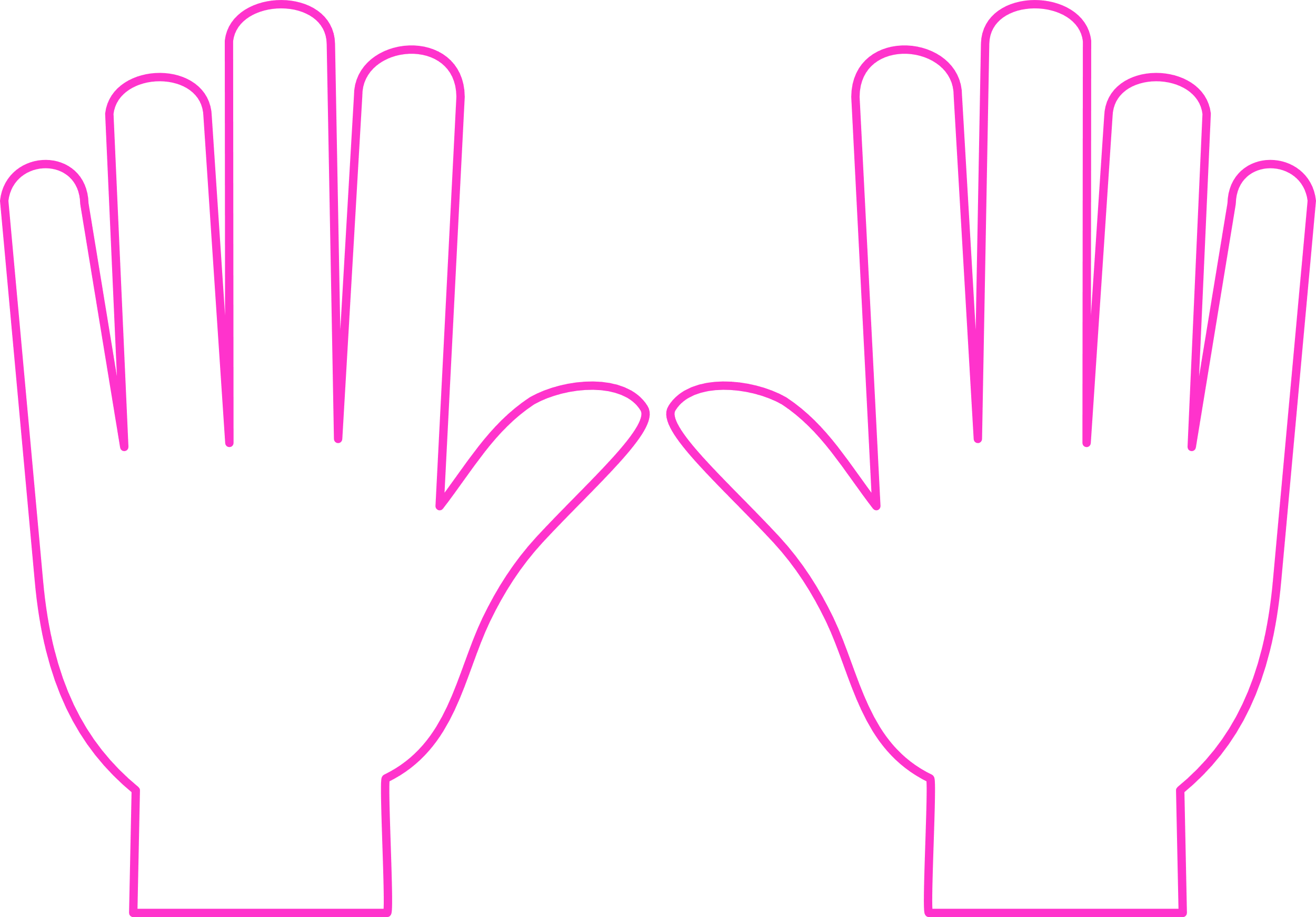 3
+
7
Friends of 10
What is the 10 pair for…
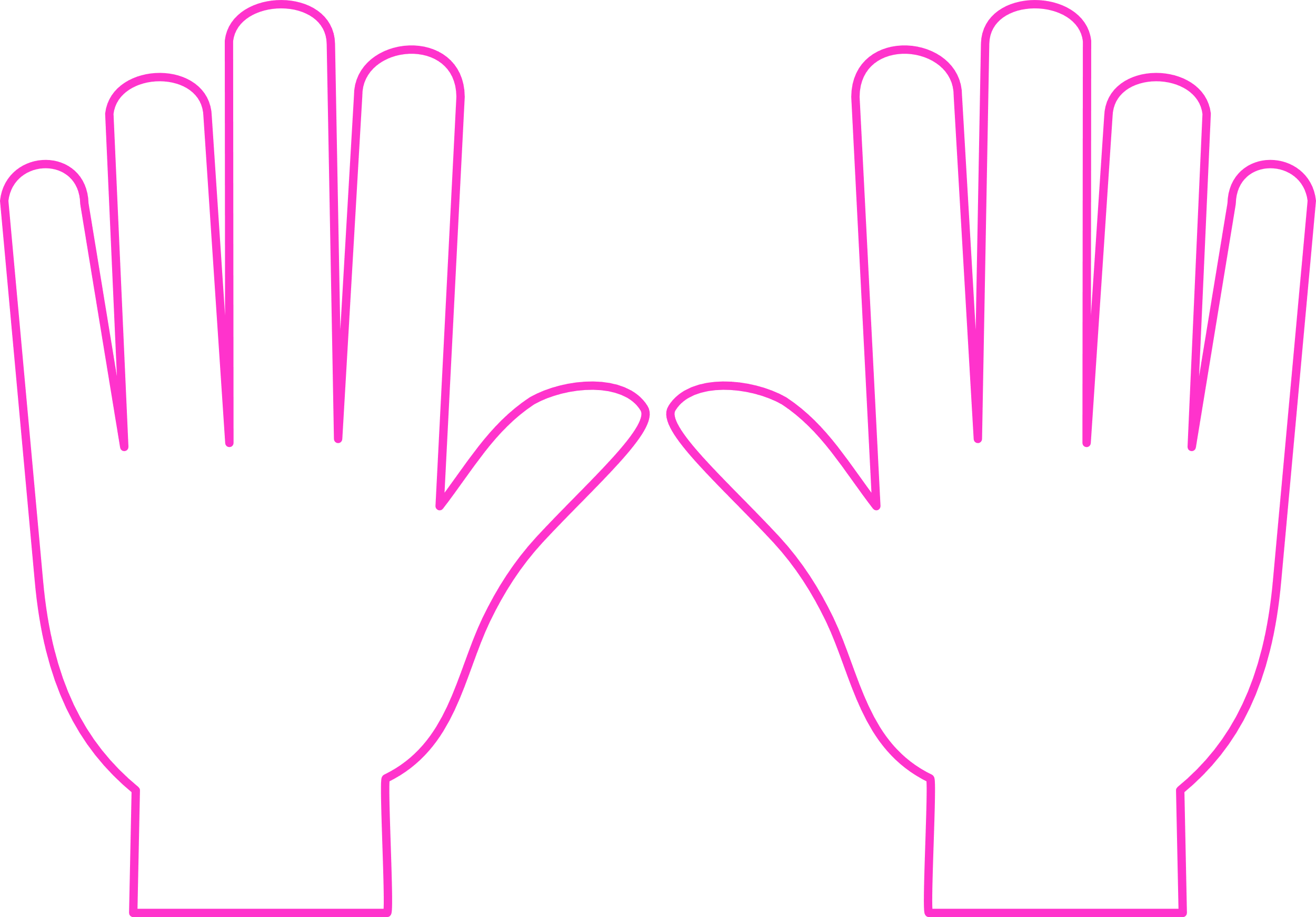 8
+
2
Friends of 10
What is the 10 pair for…
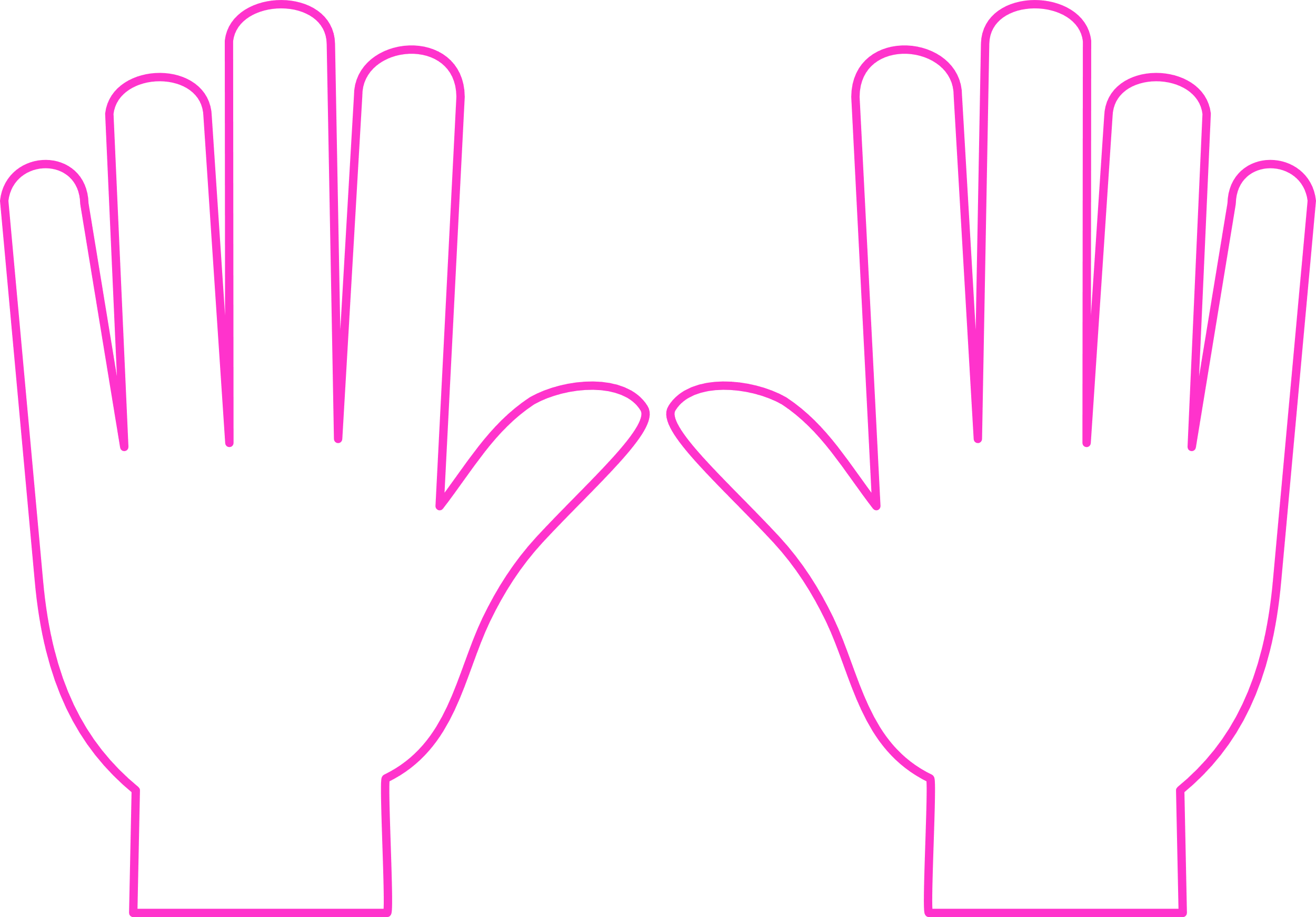 1
+
9
Friends of 10
Friends of 10 are the most commonly added pairs of numbers.

If you need to add up a string of numbers, finding friends makes it a lot easier!
6+4+7+3+5=
Find your 10 pairs first.
10+
10
+5
=25
Friends of 10
Try it!
8+9+3+1+2=
Find your 10 pairs first.
10+
10
+3
=23
Friends of 10
Try it!
7+2+3+8+4
Find your 10 pairs first.
10+
10
+4
=24
Friends of 10
Try it!
8+6+5+5+3+2+1
Find your 10 pairs first.
=30
10+
10
+10
Friends of 10
Try it!
2+3+7+9+1+4+3
Find your 10 pairs first.
=29
10+
10
+2+4+3
Friends of 10
Try it!
3+4+8+6+7+1+1
Find your 10 pairs first.
=30
10+
10
+10
When you have addition and subtraction problems, I want you to think about the + and – as belonging to the number behind it.
For example.
6+8-5+4-2
+
belongs to 8
You can shift numbers around that way.
6-5+4-2
+8
Re-write the equation so that + is first and - is second.
6+8-5+4-2
First find the pluses
6
+8
+4
-5
-2
=11
Now find the minuses
Use your calculator to make sure you get the same answer.
Re-write the equation so that + is first and - is second.
3+7-5-8+6-1
First find the pluses
=2
3
+7
+6
-5
-8
-1
Now find the minuses
Use your calculator to make sure you get the same answer.
Re-write the equation so that + is first and - is second.
3+4+9-8+2-7
First find the pluses
=3
3
+4
+9
+2
-8
-7
Now find the minuses
Use your calculator to make sure you get the same answer.
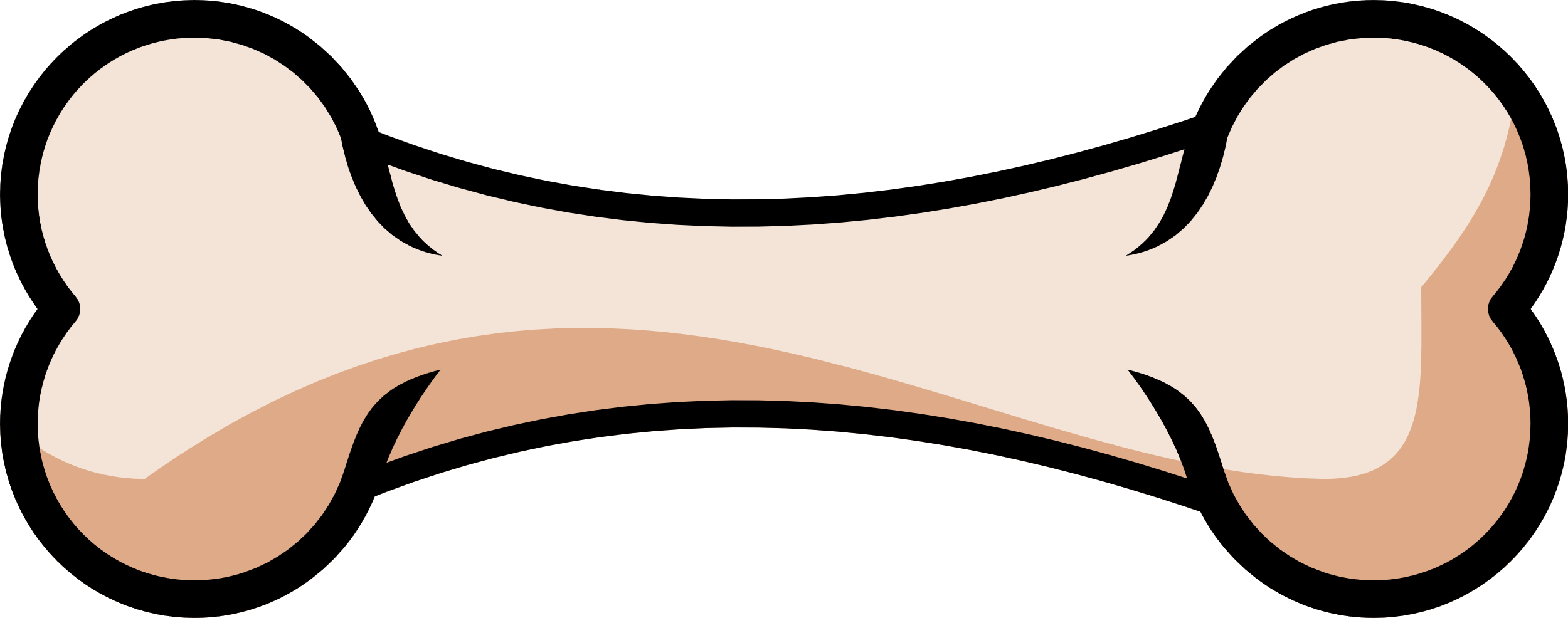 Symmetry on the coordinate plane
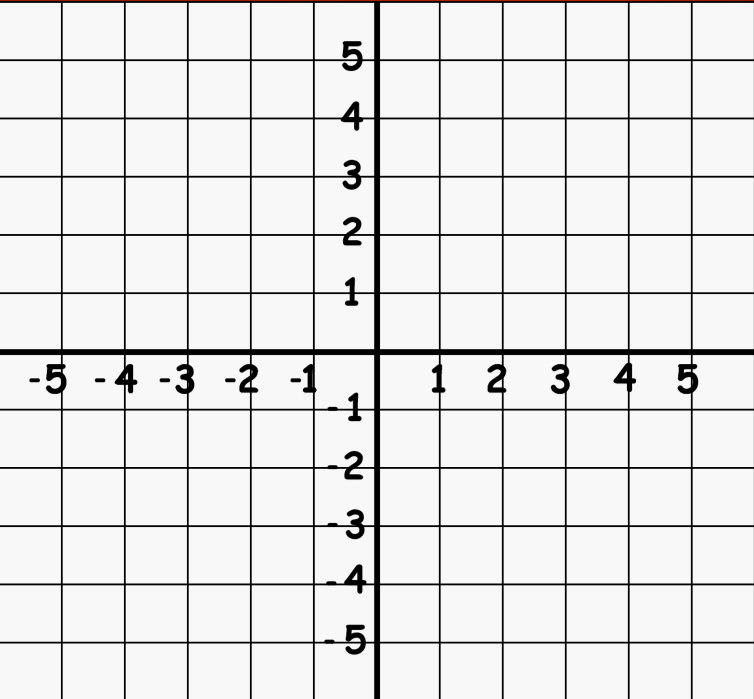 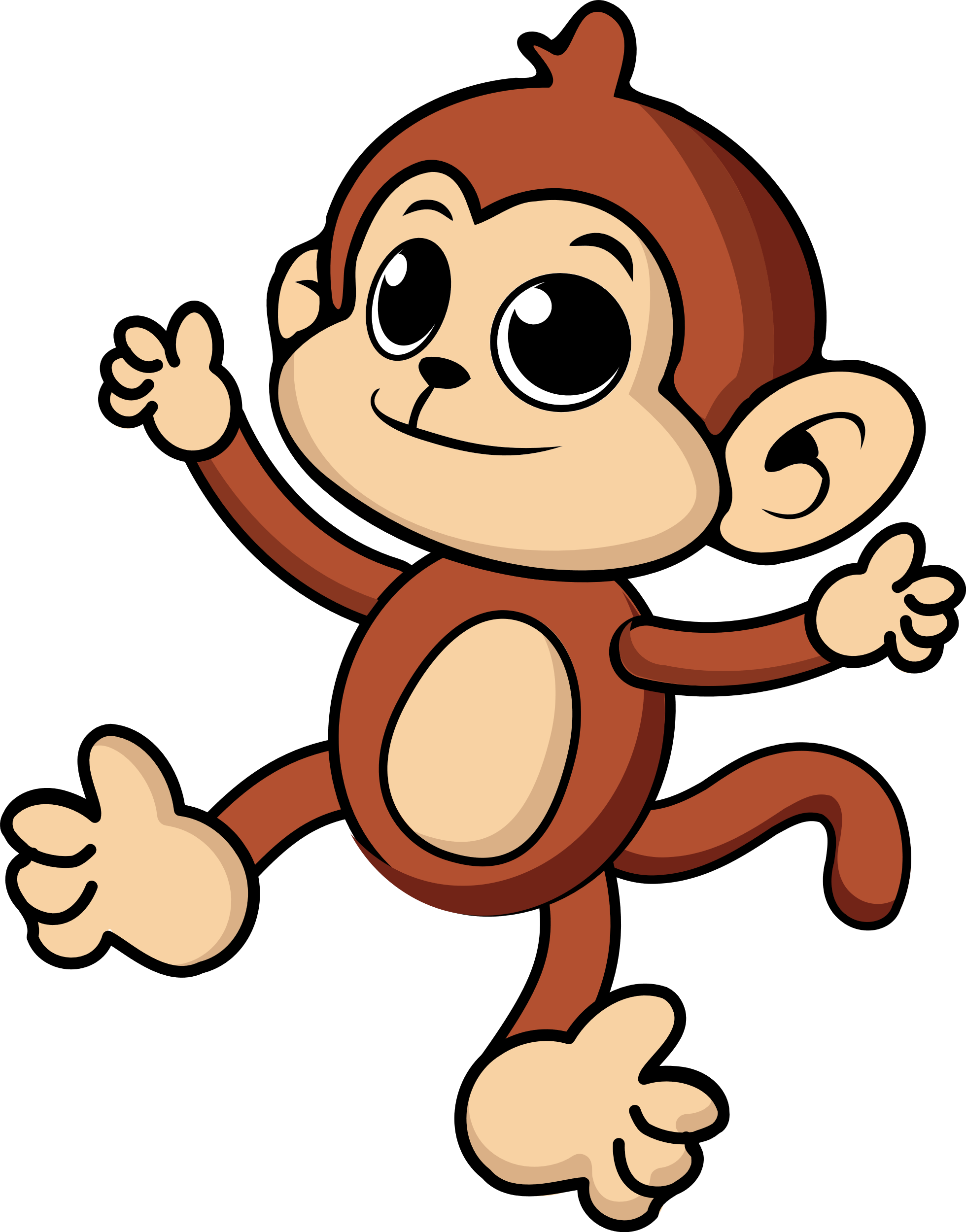 This is the coordinate plane.
Symmetry on the coordinate plane
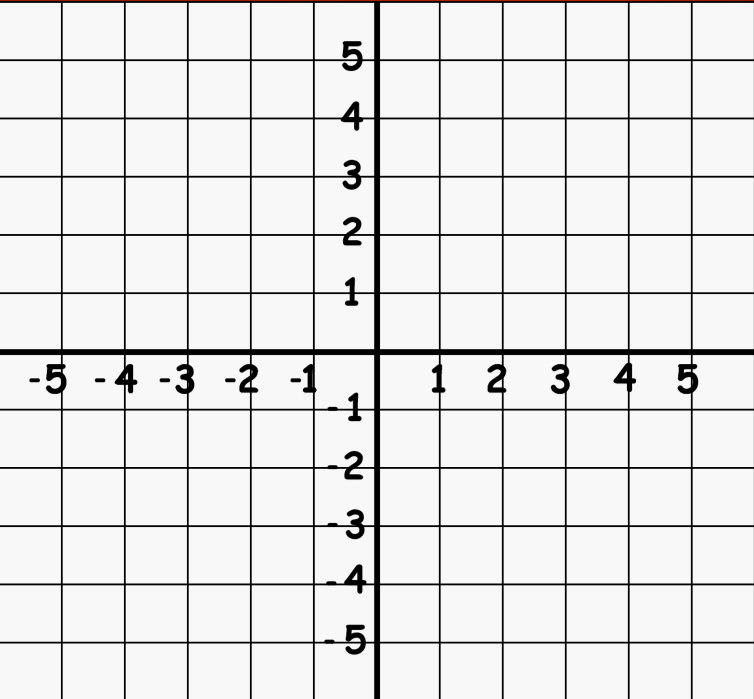 THIS IS THE X-AXIS
THIS IS THE Y-AXIS
This is the coordinate plane.
Symmetry on the coordinate plane
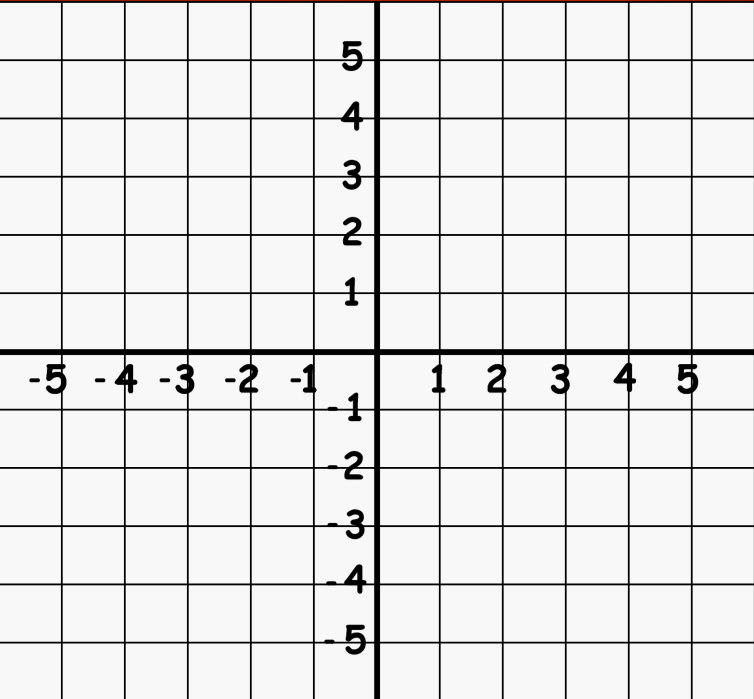 Translational symmetry works best on the coordinate plane.
Symmetry on the coordinate plane
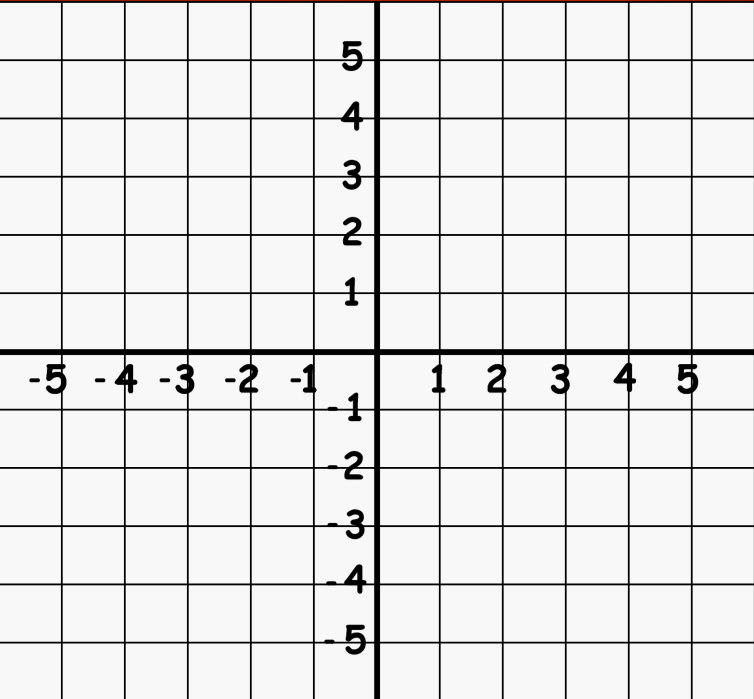 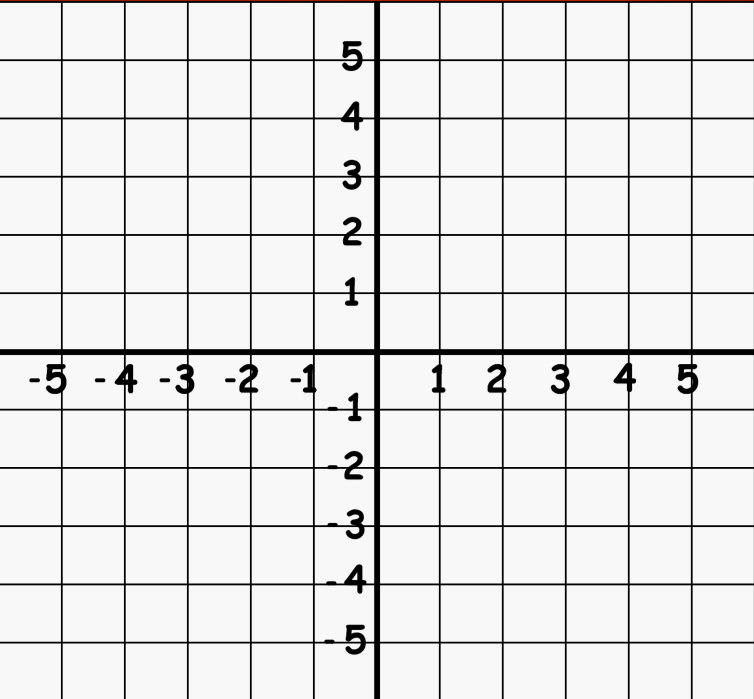 We will look at only this section of our coordinate plane for now.
Symmetry on the coordinate plane
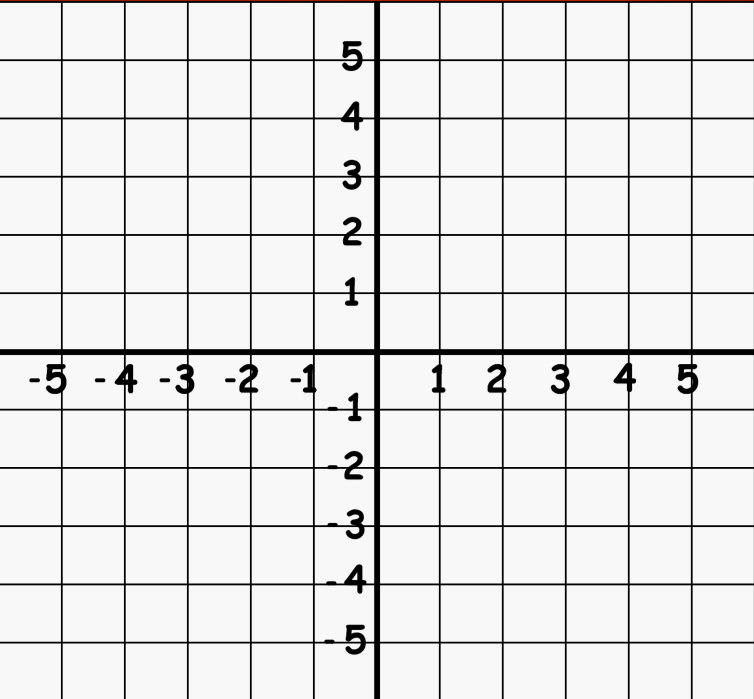 And we will blow it up.
Symmetry on the coordinate plane
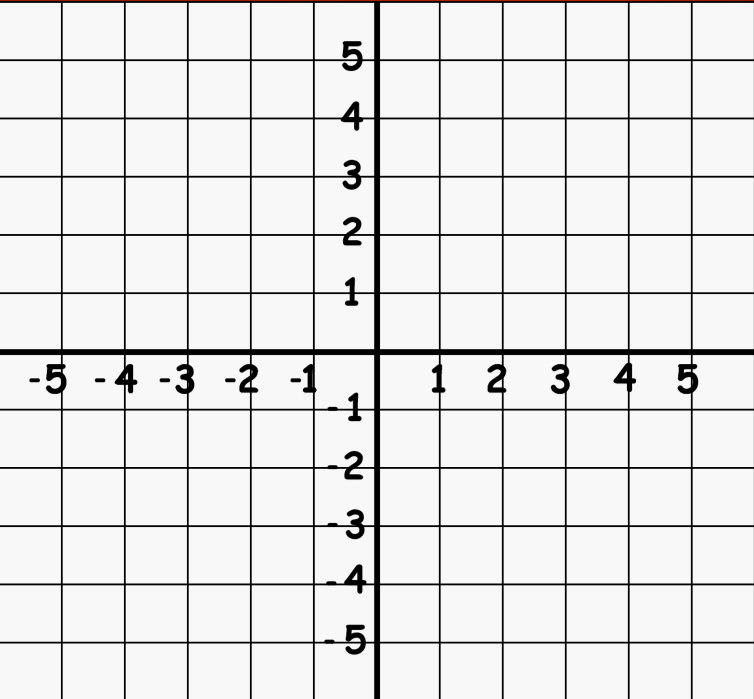 )
(
1
,
2
This rhombus is at point (1,2)
Symmetry on the coordinate plane
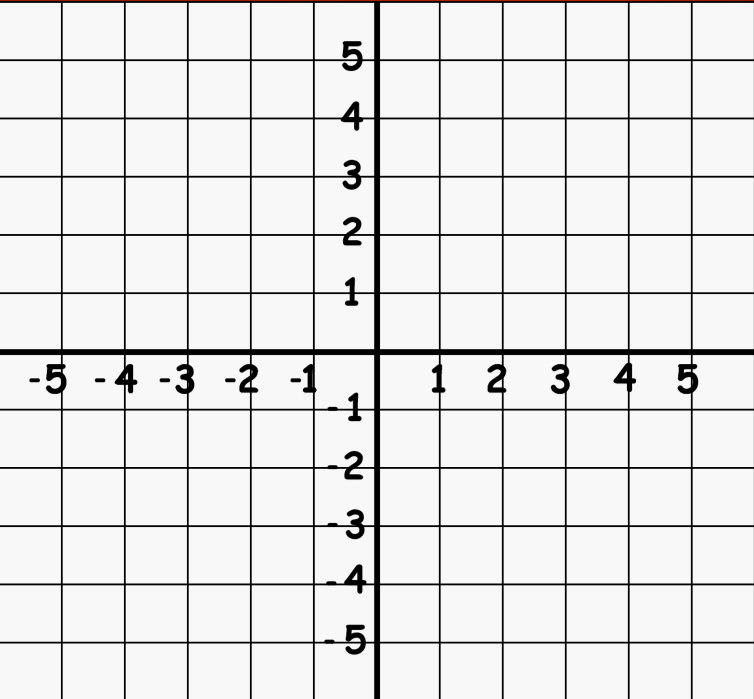 )
(
1
,
2
If we translate this shape by +2 on both axis, it moves here.
Symmetry on the coordinate plane
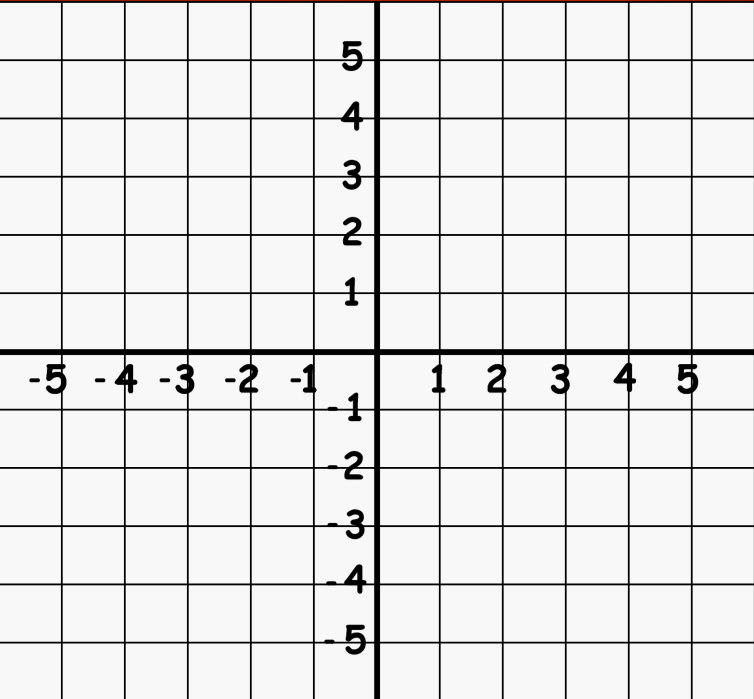 )
(
3
,
1
This shape is at point (3,1)
Symmetry on the coordinate plane
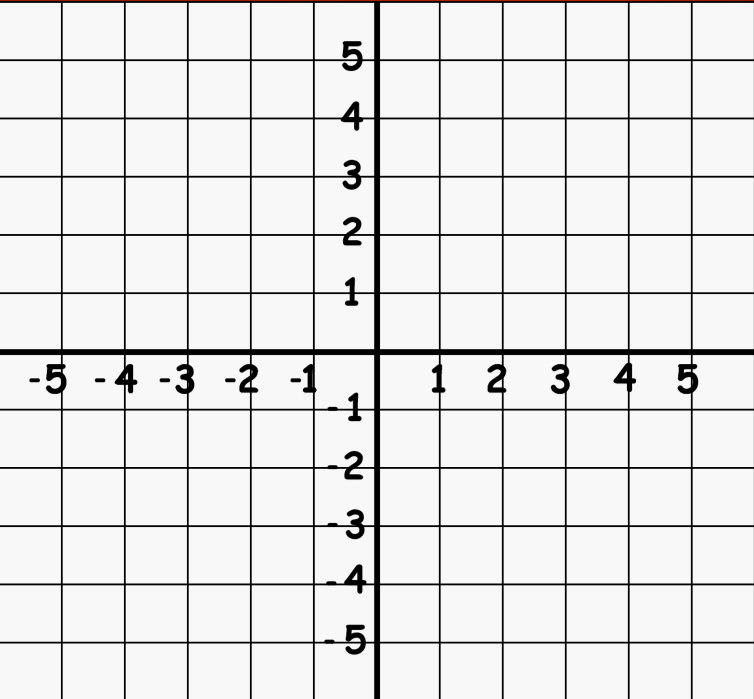 )
(
3
,
1
If we translate this shape by +2 on both axis, it moves here.
Symmetry on the coordinate plane
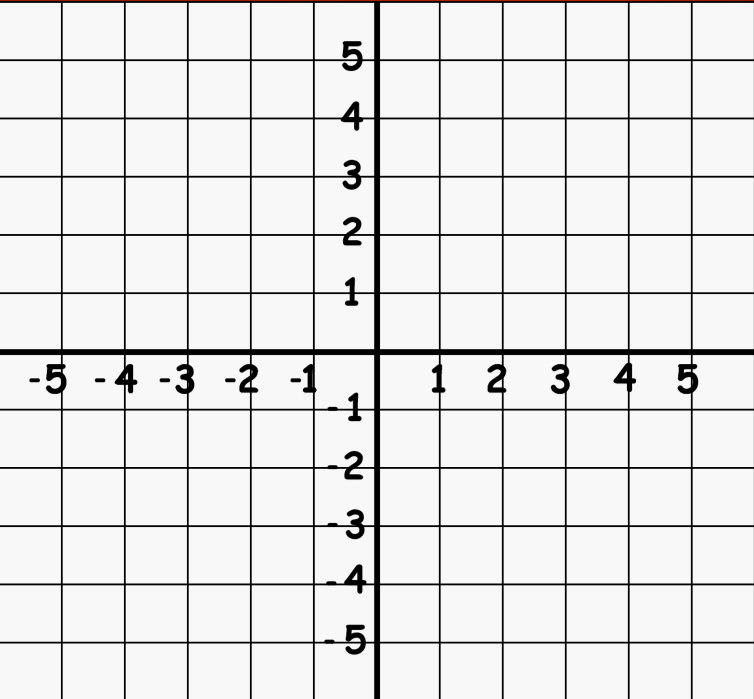 )
(
5
,
4
This shape is at point (5,4)
Symmetry on the coordinate plane
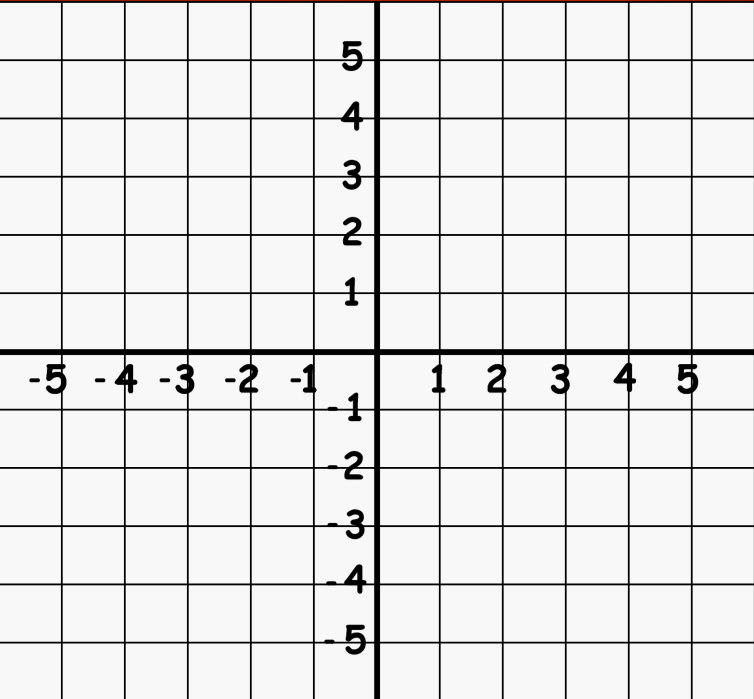 )
(
3
,
1
If we translate this shape by -3 on both axis, it moves here.
Symmetry on the coordinate plane
reflection
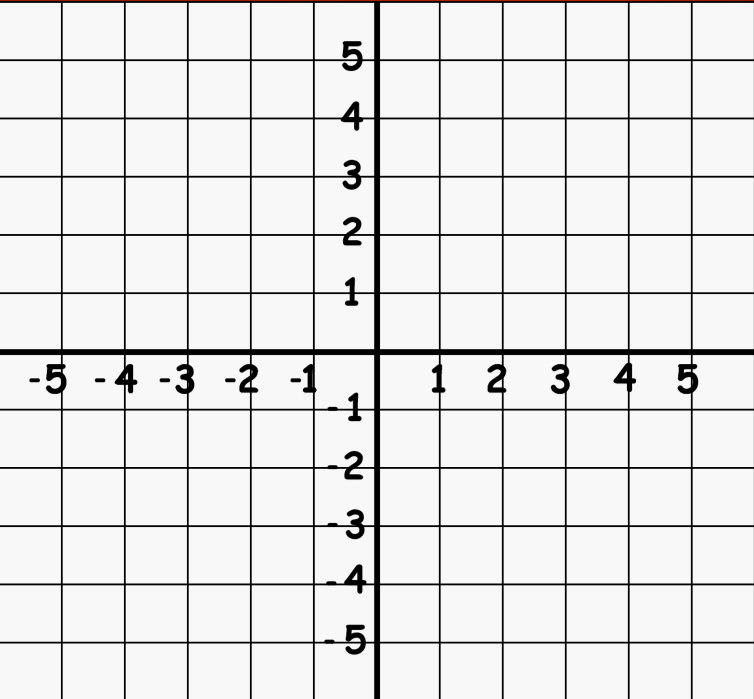 Rotation
translation
)
(
3
,
2
)
(
3
,
3
Which type of symmetry?
Symmetry on the coordinate plane
reflection
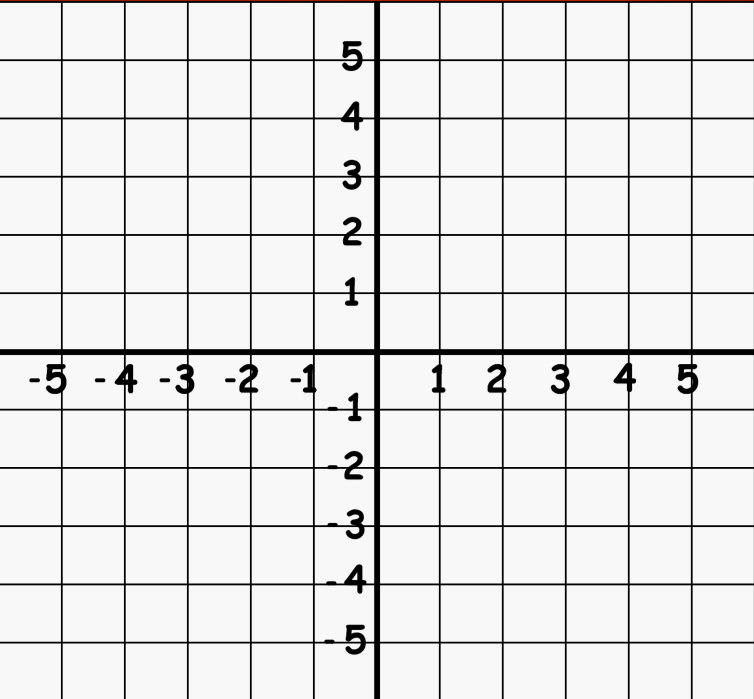 Rotation
translation
)
(
1
,
3
)
(
3
,
5
Which type of symmetry?
Symmetry on the coordinate plane
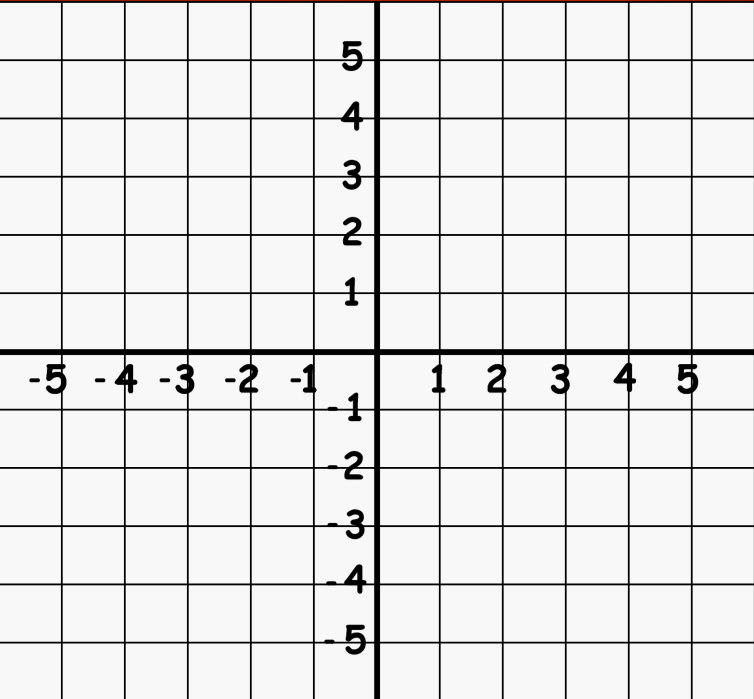 )
(
1
,
2
)
(
3
,
5
If we translate this shape by +2 on both axis, it moves here.
Today’s puzzle piece 7s multiplication
Quiz tomorrow.
It’s time for…
Gee I’m a tree
Get it? Geometry!
What angle am I?
I have many names.
90⁰
square
perpendicular
right
What angle am I?
I have 2 names
180⁰
line
What angle am I?
I started at 0⁰ then went all the way around
360⁰
Degrees in a circle
What angle am I?
I am chunky
Obtuse
What is the rule for obtuse angles?
They are larger than 90⁰
Acute or Obtuse?
Obtuse
What is the rule for obtuse angles?
They are larger than 90⁰
Acute or Obtuse?
Acute
What is the rule for acute angles?
They are smaller than 90⁰
Symmetry
Rotation
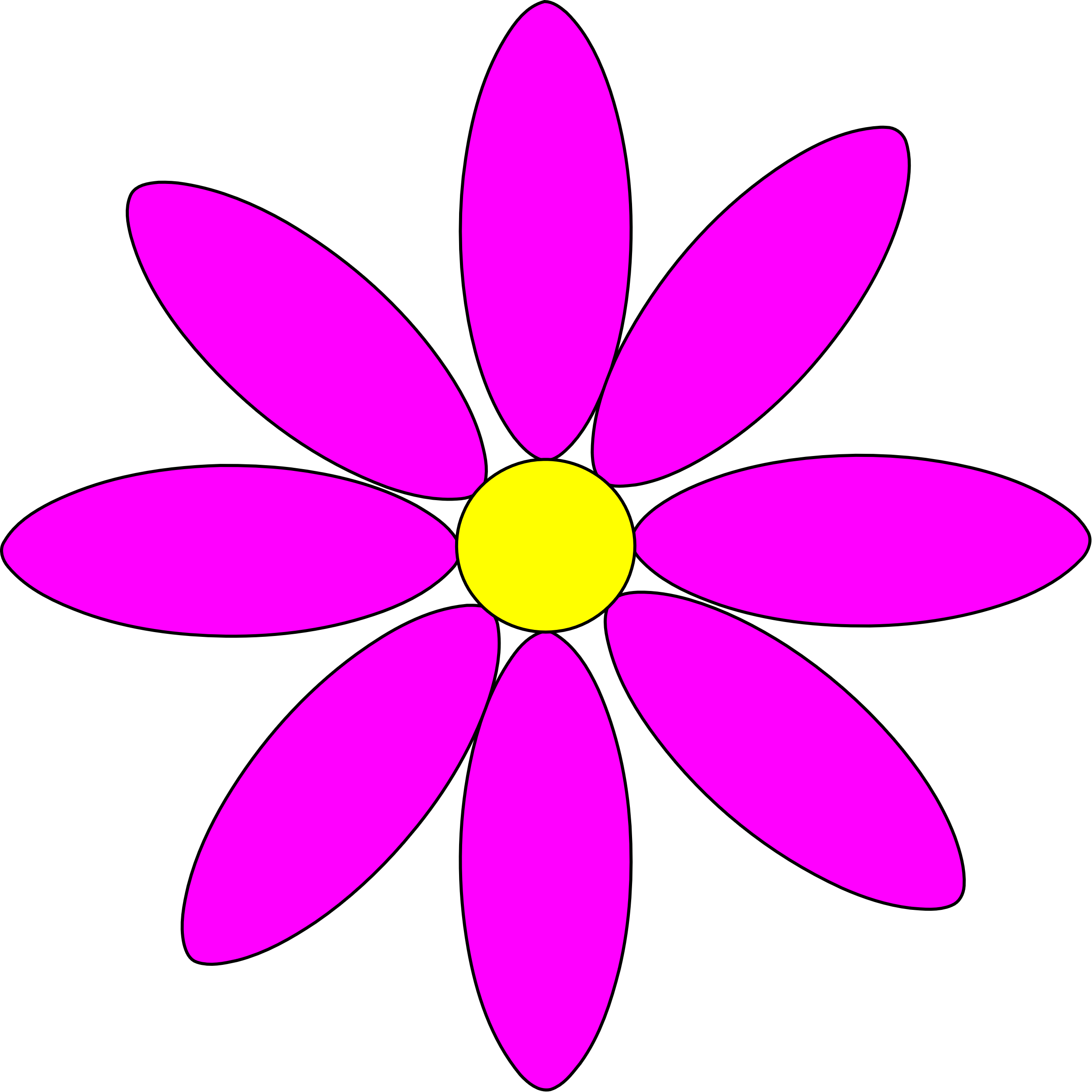 Point of symmetry
Shapes rotate around a single point
Almost like they are stuck to clock hands.
Symmetry
Rotation
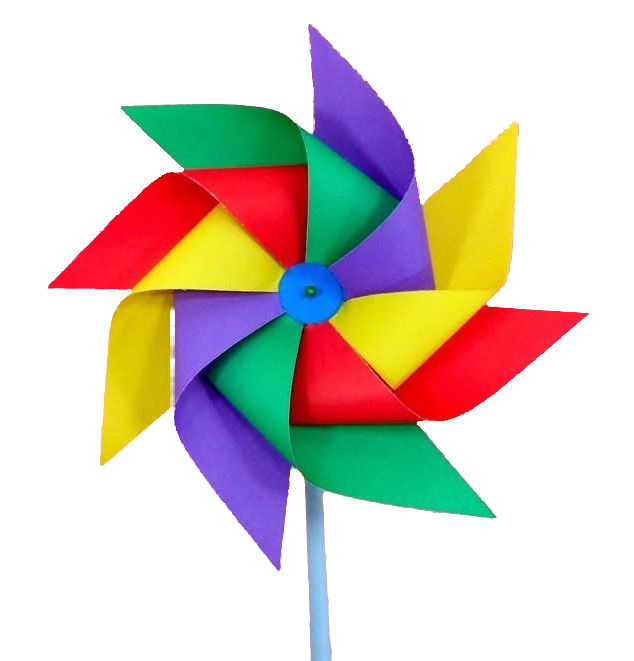 Point of symmetry
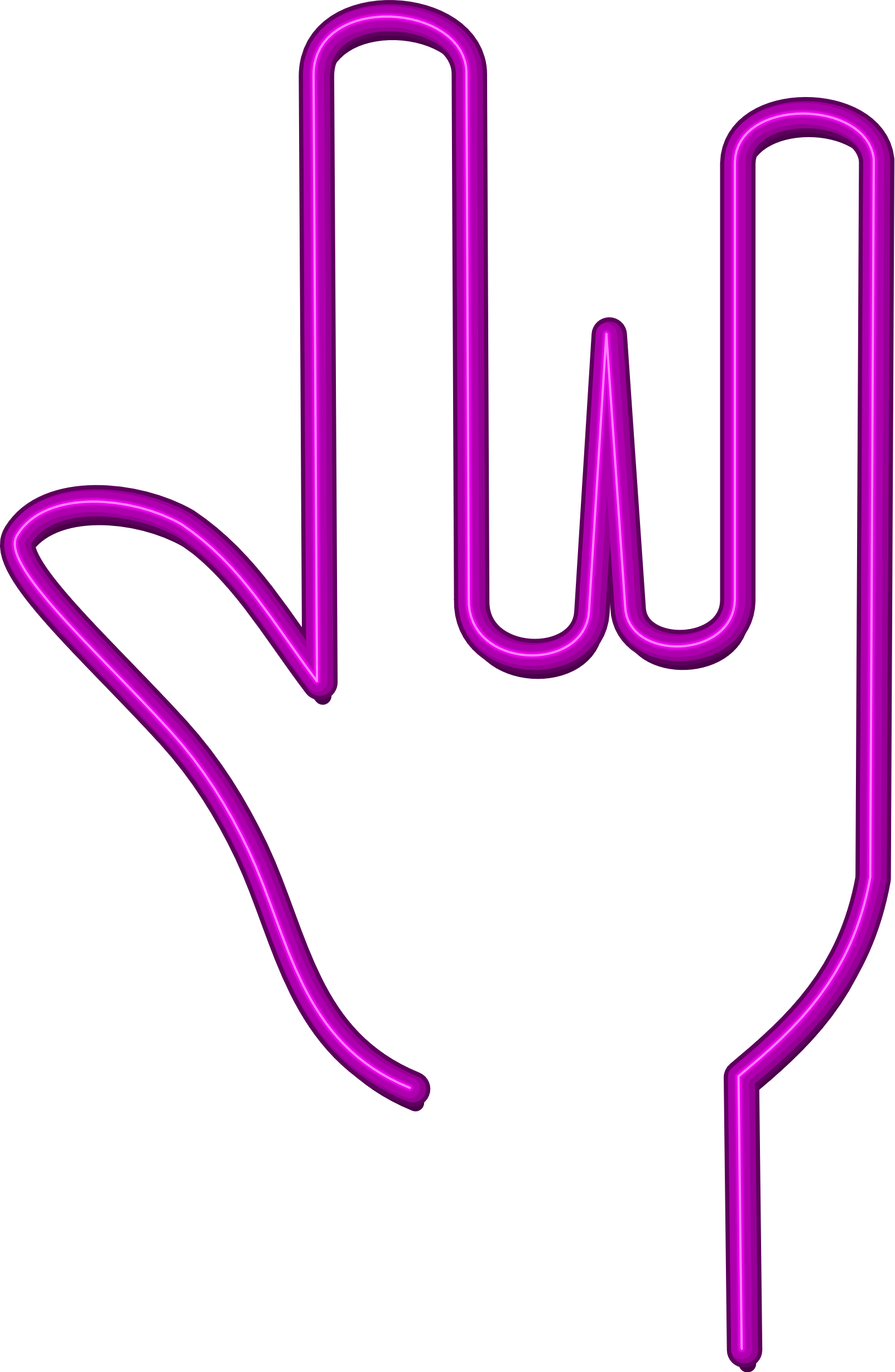 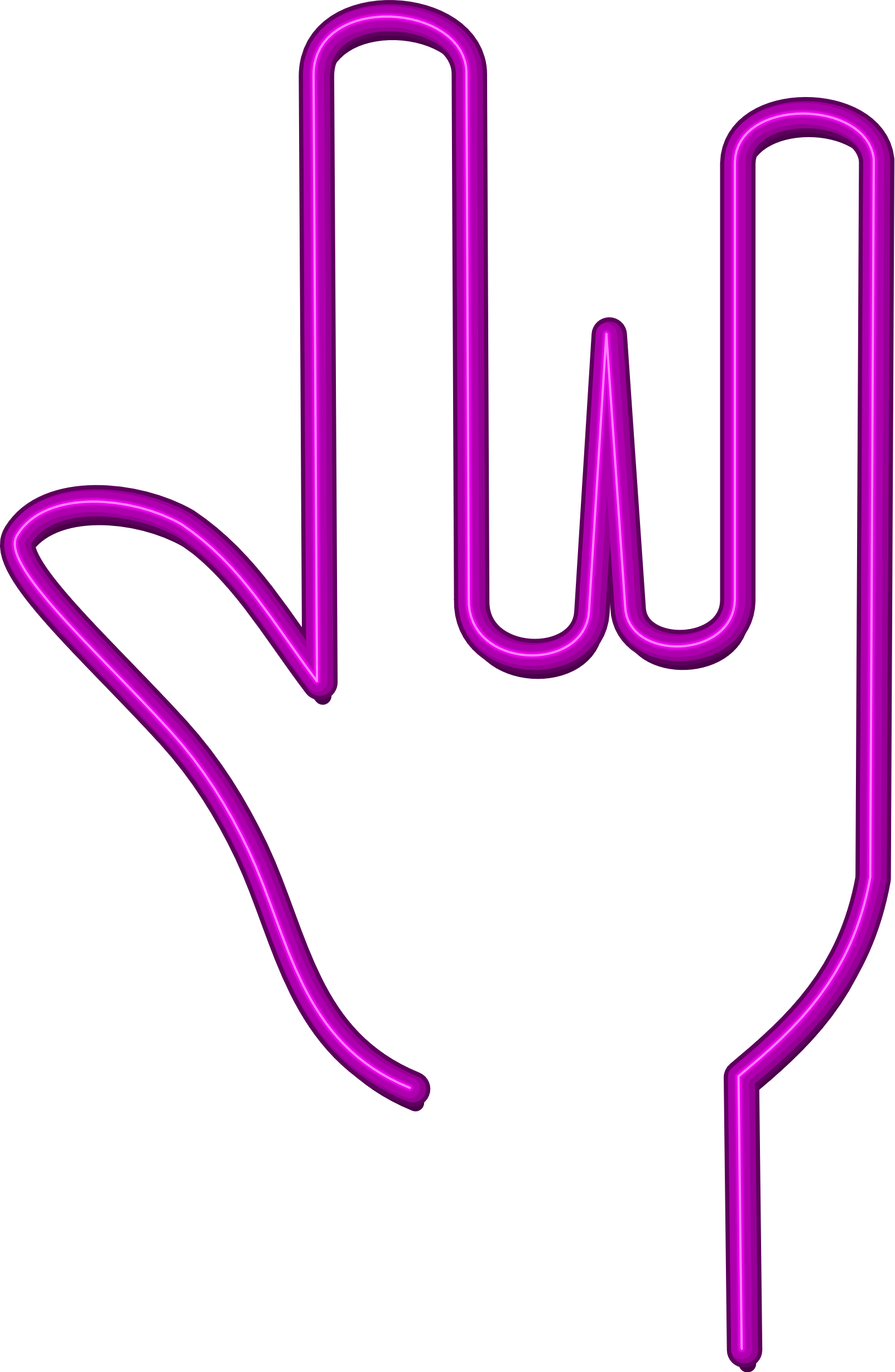 Symmetry
Draw a flower with rotational symmetry.
Point of symmetry
Then mark your Point of symmetry
Symmetry
Not rotational.
No Point of symmetry
Symmetry
Rotational.
Imaginary lines.
Point of symmetry